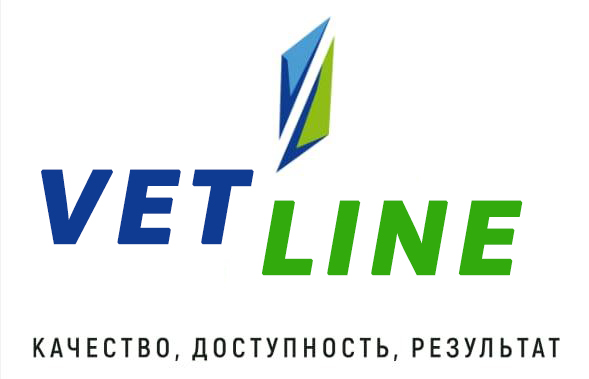 GMP - ACS LLC (США)
ISO 9001
сертификат ACS LLC (ООО «Эй Джей Эй Регистрарс Си Ай Эс»)
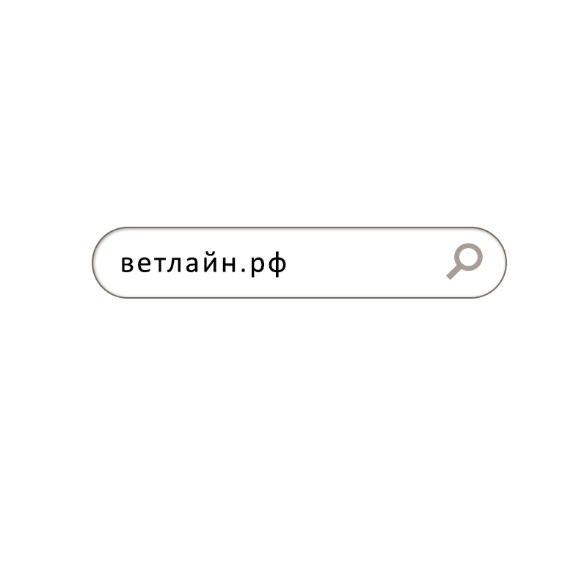 НА РЫНКЕ С
1999
ГОДА
ООО «ВЕТЛАЙН»
Лицензия и сертификаты
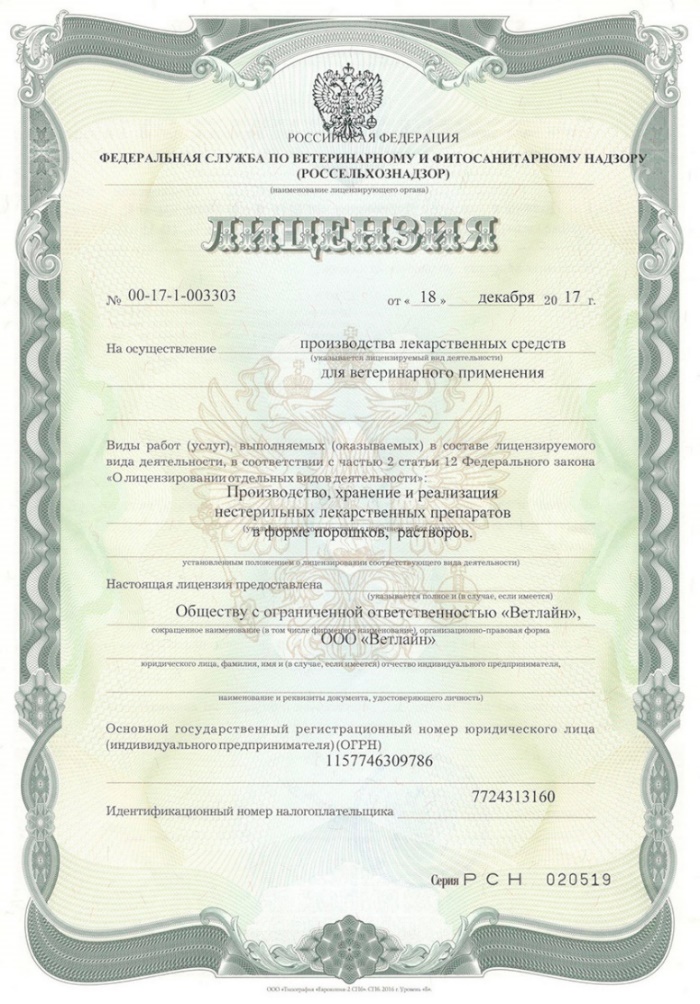 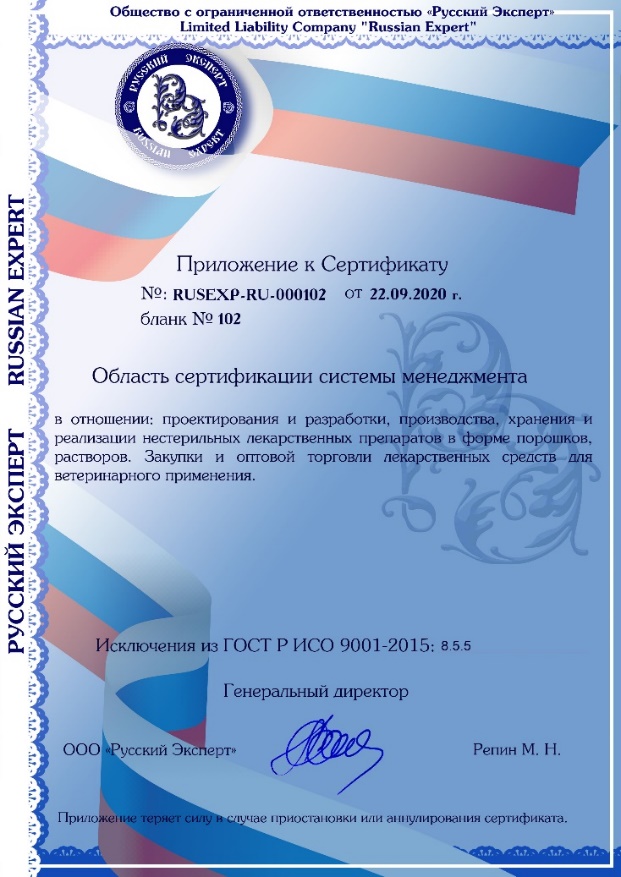 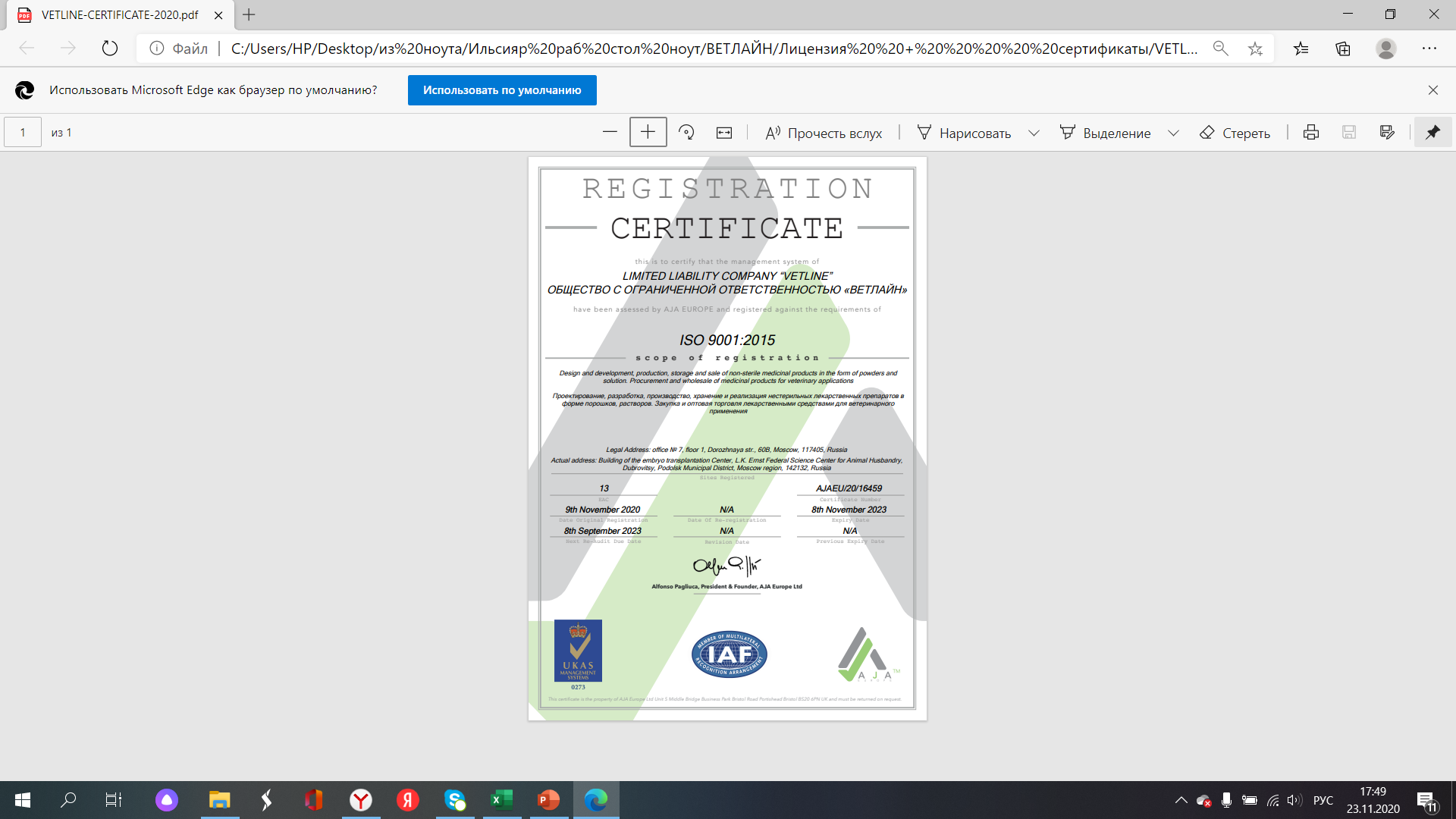 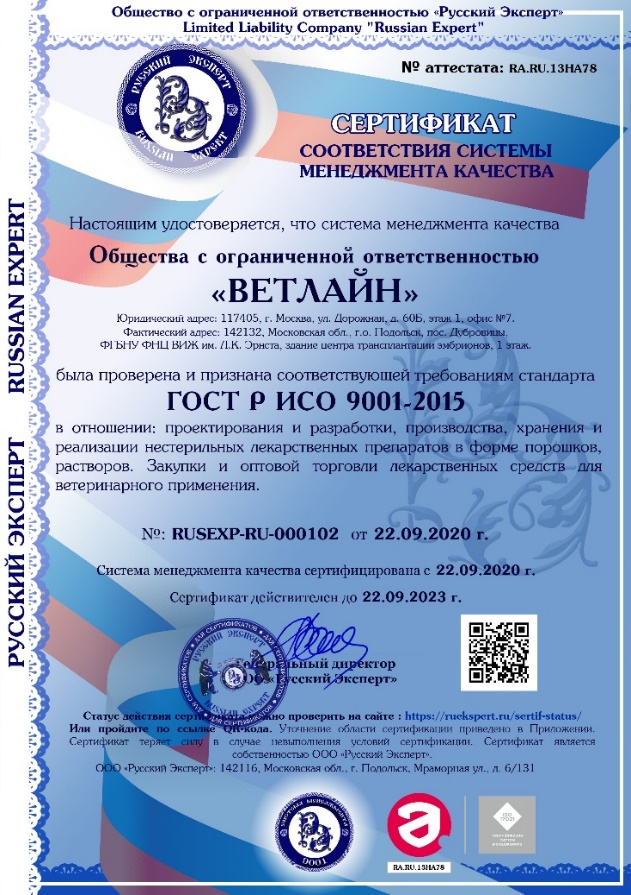 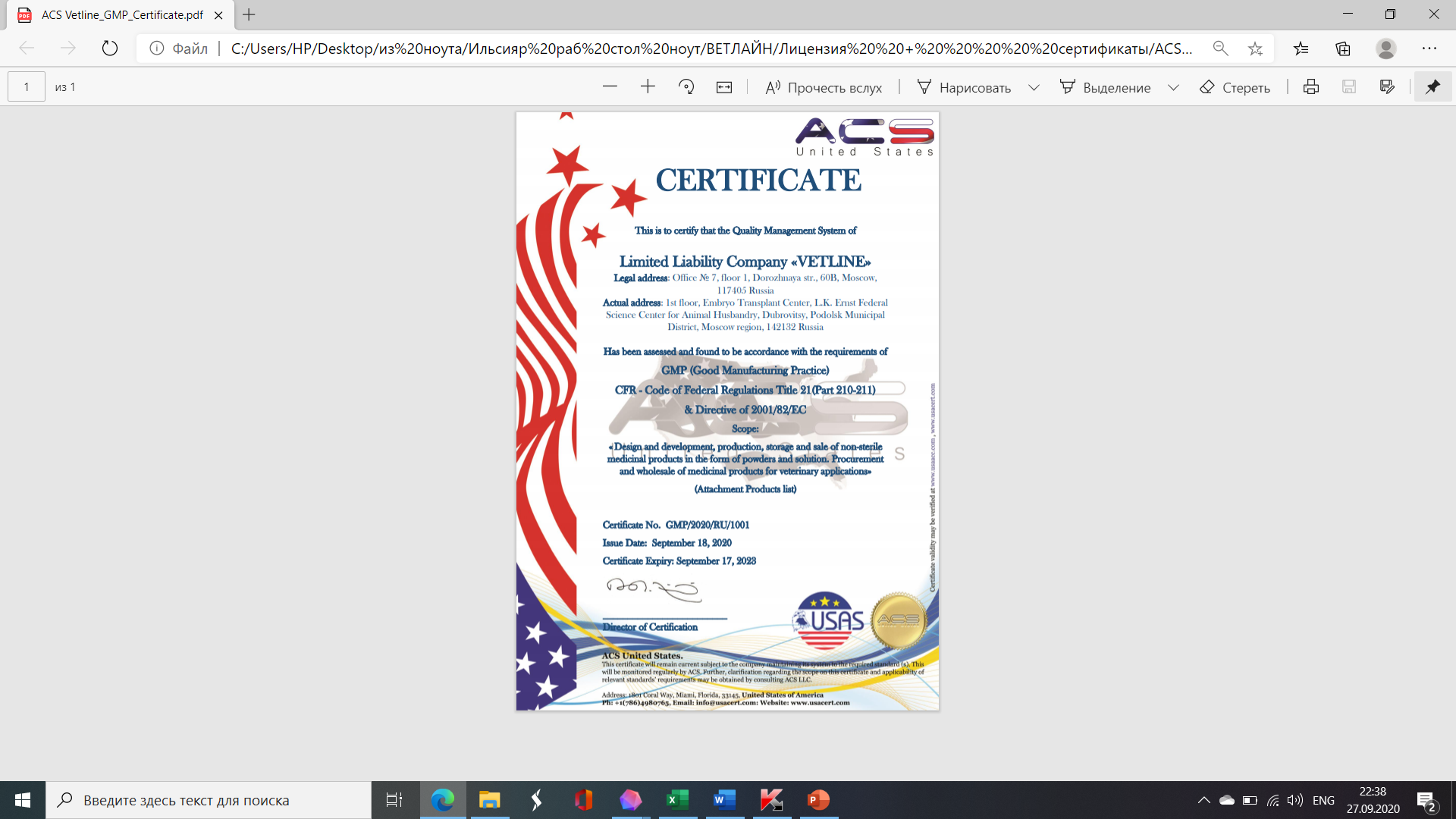 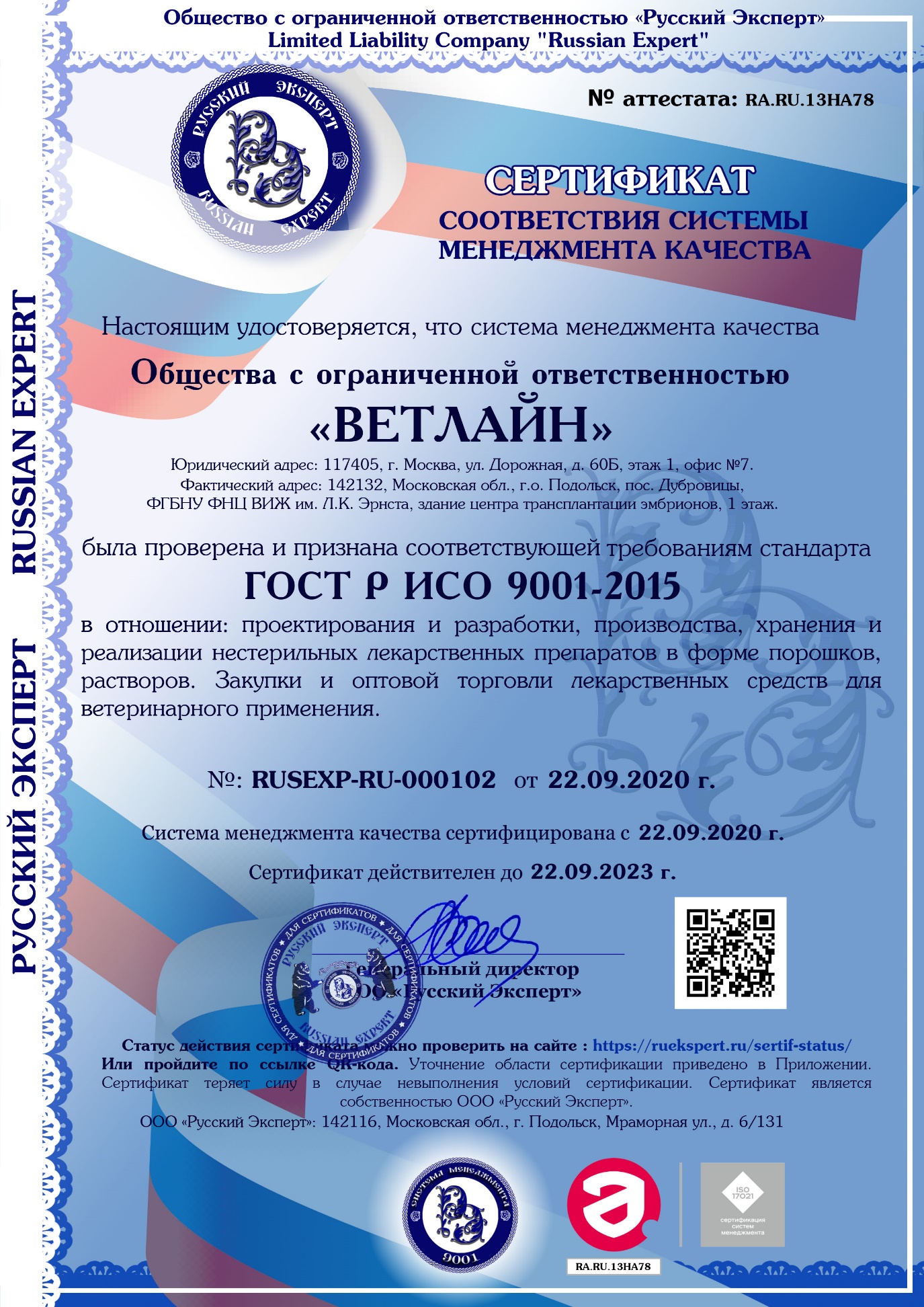 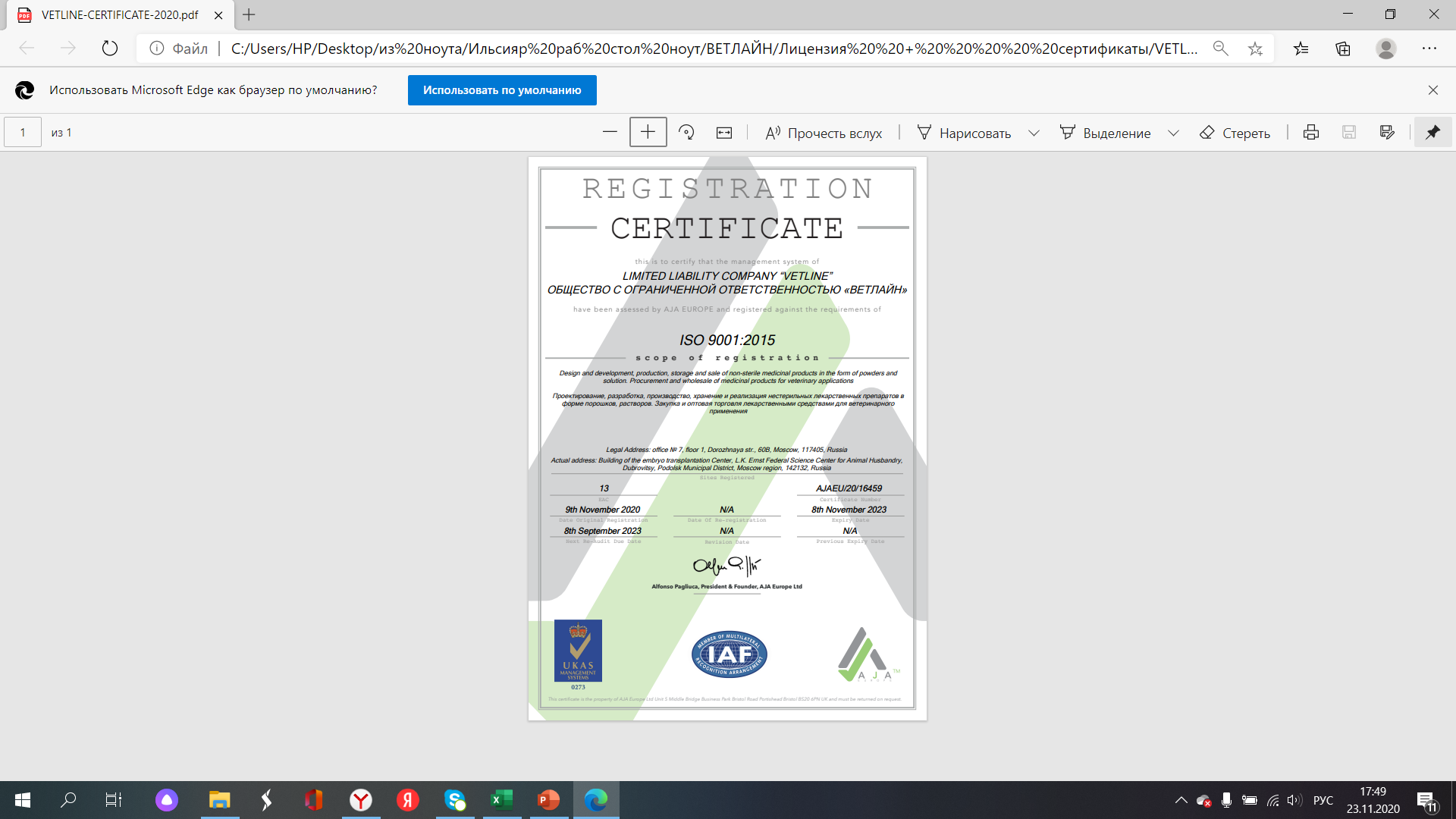 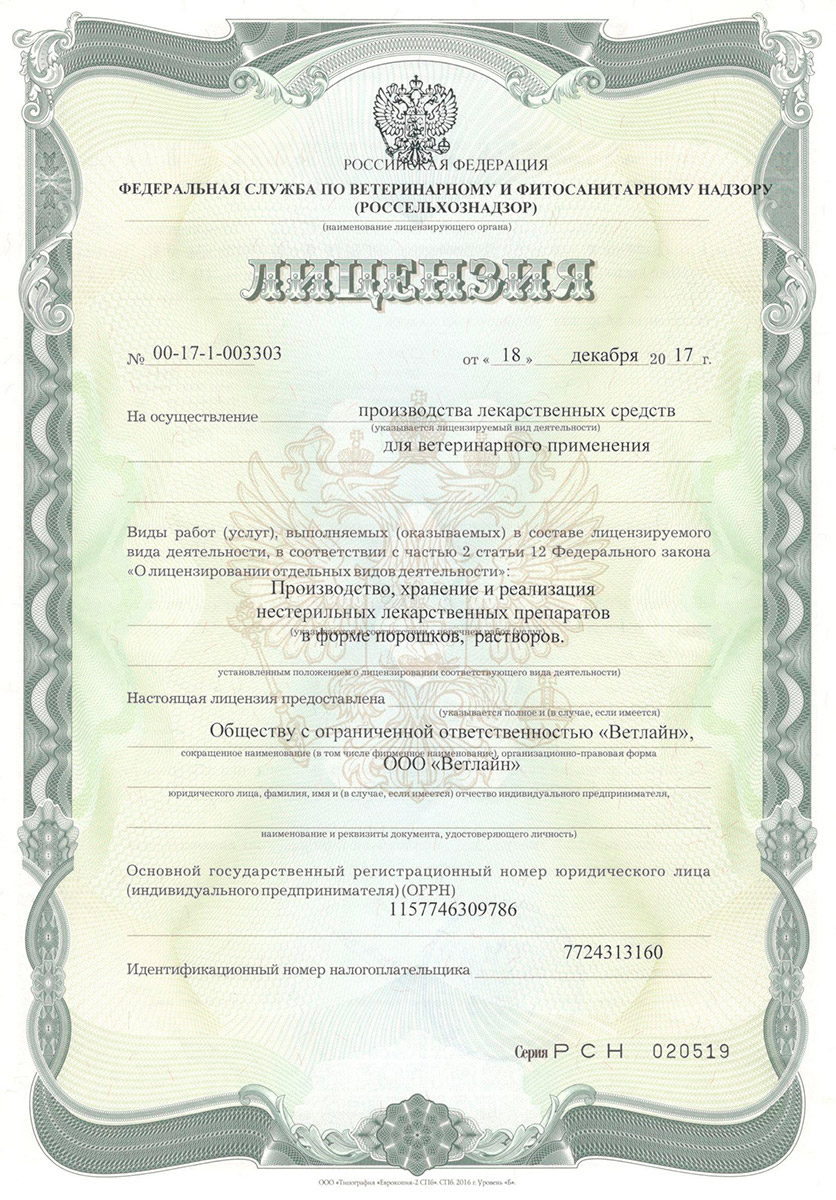 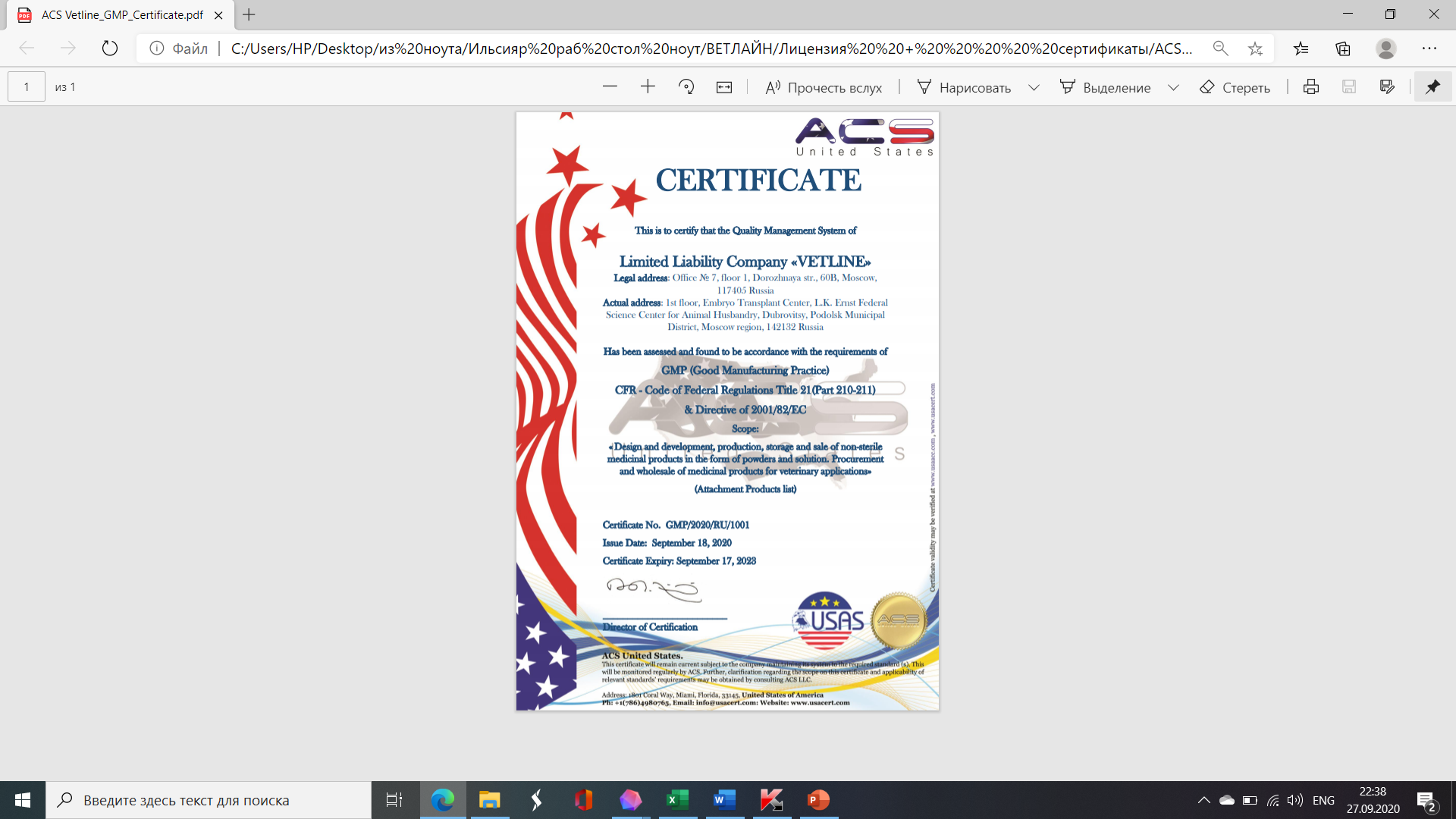 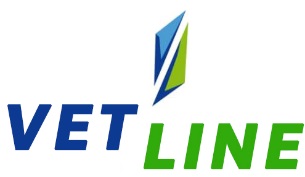 2
Приложение к GMP сертификату
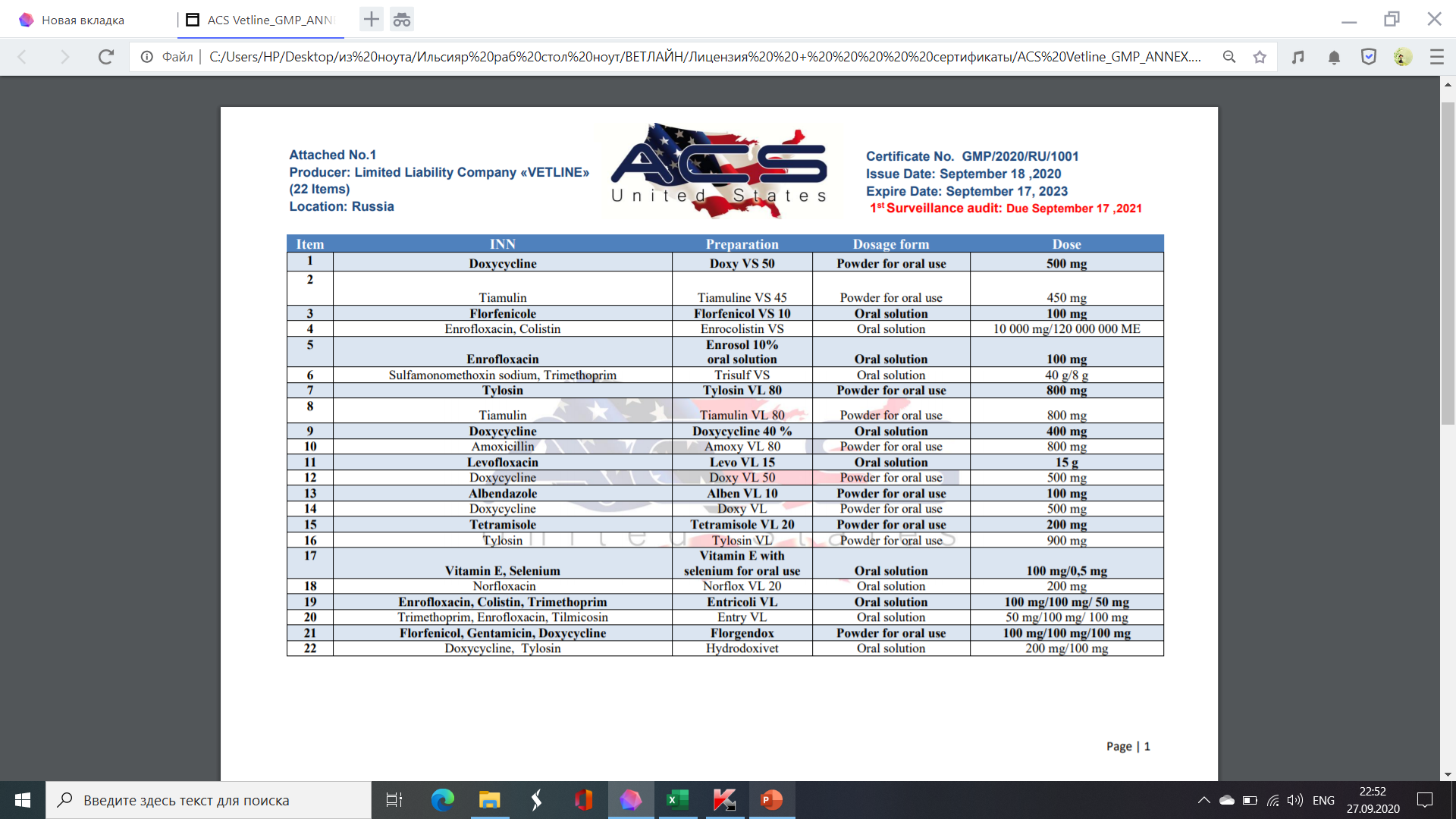 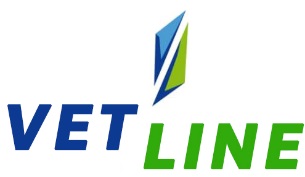 2
О компании
Наша политика основана на постоянном инновационном развитии и продвижении вперед к новым достижениям и результатам. Компания Ветлайн - это дружный, слаженный коллектив, где каждый сотрудник - это специалист высокого уровня, готовый в любой момент ответить на ваши вопросы.
Принципы
Участие каждого в развитии компании и желание побеждать
Соответствие стандартам GMP, ISO 9001
Концепция энергоэффективного производства
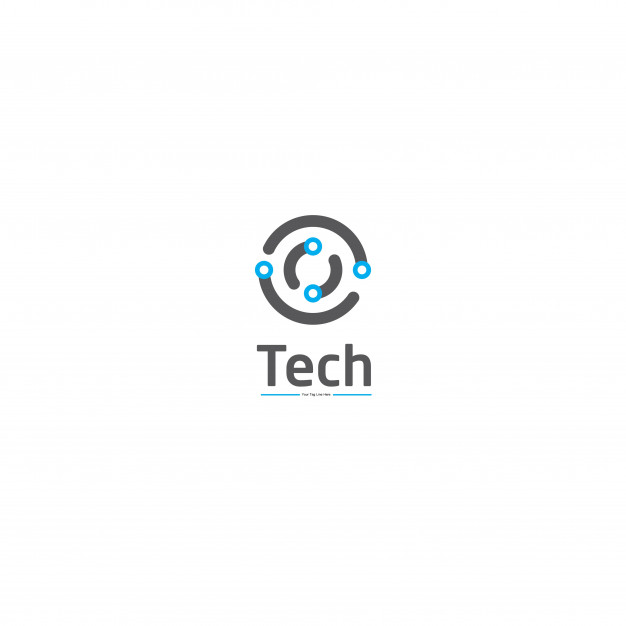 Ориентированность на потребности покупателя
Подготовка квалифицированных кадров
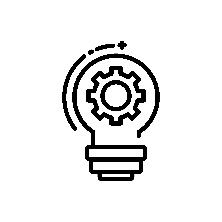 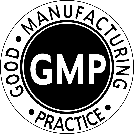 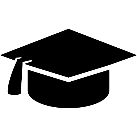 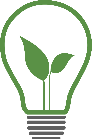 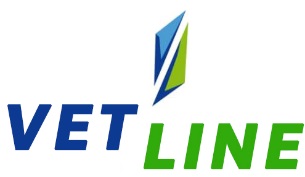 2
.
Цели компании
Главной целью компании является производство качественных, эффективных и безопасных лекарственных средств для ветеринарного применения, пользующихся спросом и являющихся конкурентоспособными на ветеринарном рынке
Наши стратегические цели — повышение удовлетворенности потребителей и повышение качества продукции. Мы направляем силы на риск-ориентированное мышление, нацеленное на максимальное использование возможностей и минимизацию негативных последствий.
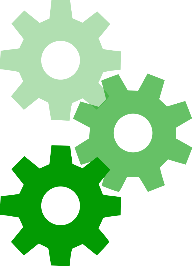 Компания обладает уникальным опытом в производстве препаратов ветеринарного применения и принимает на себя обязательства:
постоянно совершенствовать и повышать развитие системы менеджмента качества;
постоянно развивать компетенции и квалификацию наших сотрудников;
развивать долгосрочные и взаимовыгодное сотрудничество с компаниями-партнерами и т.д.
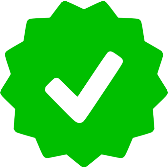 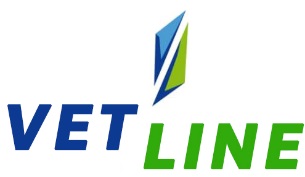 3
Политика компании
Ориентация на потребителя / клиента - удовлетворение потребностей клиента;
Ответственность руководства – обязательства по поддержанию и постоянному улучшению системы качества;
Создание системы качества – завоевание лидирующих позиций на ветеринарном рынке и постоянного улучшения интегрированной системы качества GхP и ISO 9001;
Риск ориентированный подход - выявление источников и анализ рисков, их устранение или минимизация;
Вовлечение персонала - построение корпоративной культуры Компании для реализации потенциала каждого сотрудника с повышением его квалификации, развитие личных компетенций и ответственности.
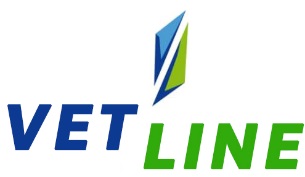 Залогом нашей компании является Качество, Доступность и Результат!
4
Связь стандартов в обеспечении качества ЛП
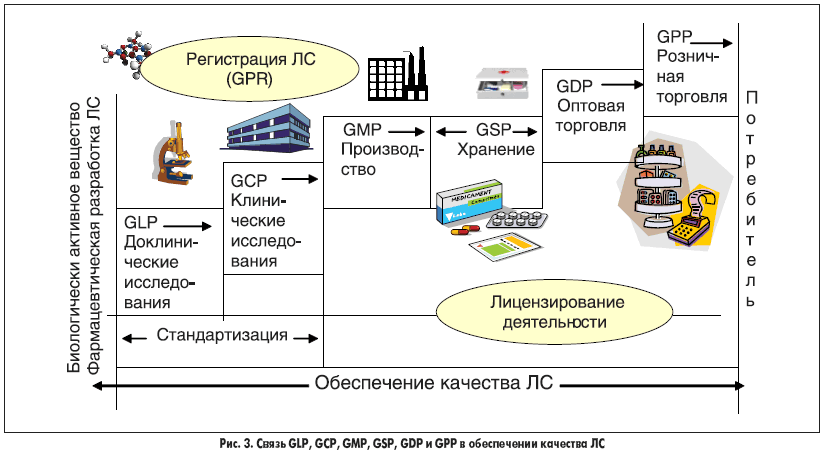 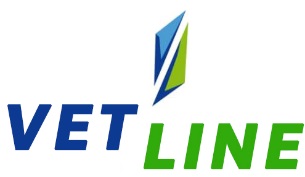 5
Процессная модель ФСК
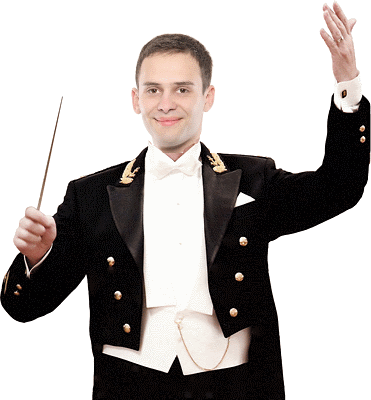 «Управление ФСК»
Планирование
«Производство»
«Склад»
Продажи
«Контроль качества»
Технология
Закупки
«Административно-
хозяйственный отдел»
«Инфраструктура 
производства»
«Персонал»
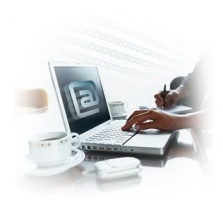 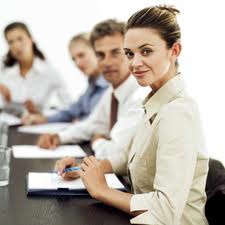 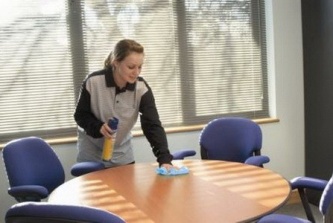 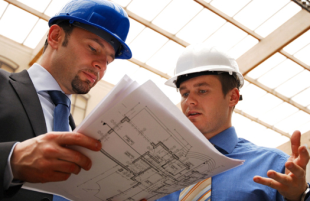 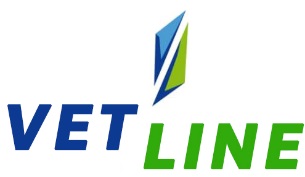 6
Управление документацией
Политика в области качества
Цели в области качества
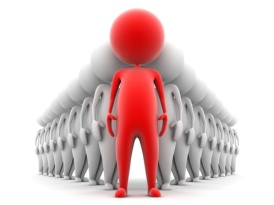 Весь персонал предприятия
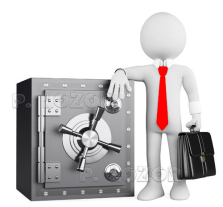 Руководство по качеству
Мастер-файл
Руководство
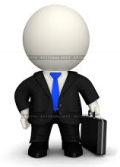 Руководители подразделений
СОП, ПР и др.
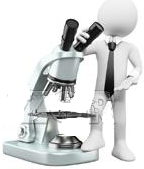 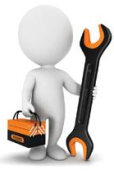 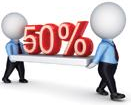 Записи
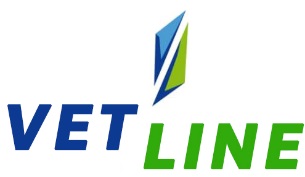 Работники
7
Блок-схема получения готового продукта
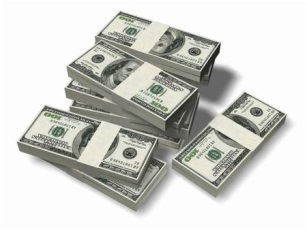 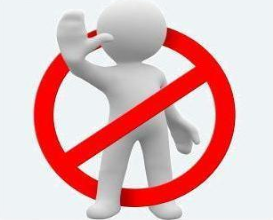 Межопе-рационный контроль
несоответствие
Получение со склада ИМ для производства
Контроль продукции на соответствие НД
Входной контроль 
ИМ
Приемка ИМ на склад
Хранение 
на складе ГП/
Реализация
Получение ГП
Карантинное хранение
ПРОИЗВОДСТВО
несоответствие
соответствие
Возврат ИМ поставщику/ производителю
Утилизация брака
соответствие
соответствие
несоответствие
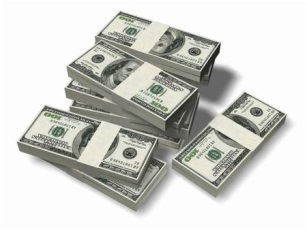 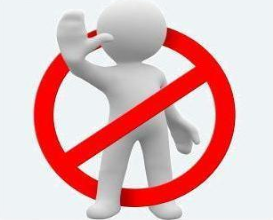 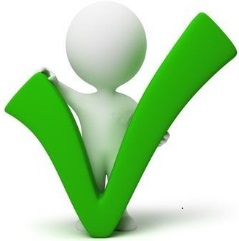 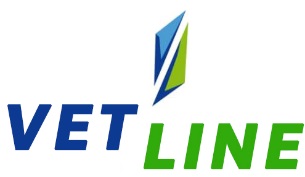 8
Схема помещений
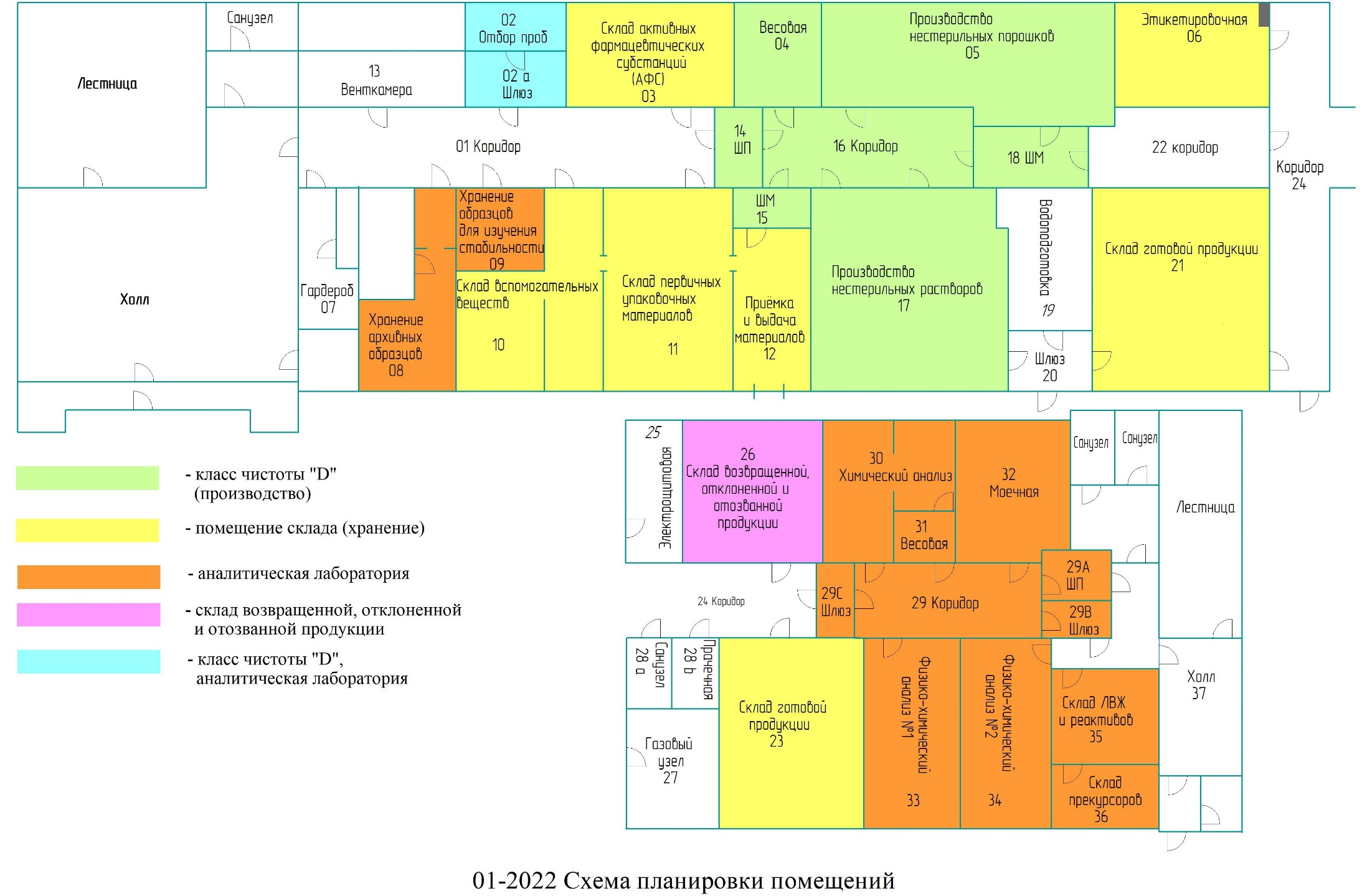 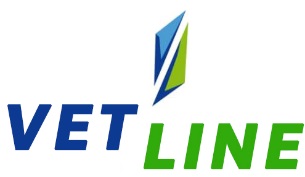 9
Проведение валидации
ПРОИЗВОДСТВО

Помещения



Инженерные системы


Оборудование
Компьютеризированные системы
IQ
OQ
DQ
DQ
OQ
IQ
IQ
OQ
DQ
Технологический процесс
IQ
OQ
DQ
PQ
РV
ЛАБОРАТОРИИ

Оборудование



Методики
CV
DQ
OQ
IQ
DQ  - квалификация проекта 
IQ  - квалификация монтажа/ установки
OQ – квалификация функционирования
AMV – валидация методик
PQ – квалификация эксплуатации
CV – валидация очистки
PV – валидация процесса
AMV
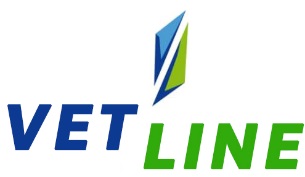 10
Требования к персоналу
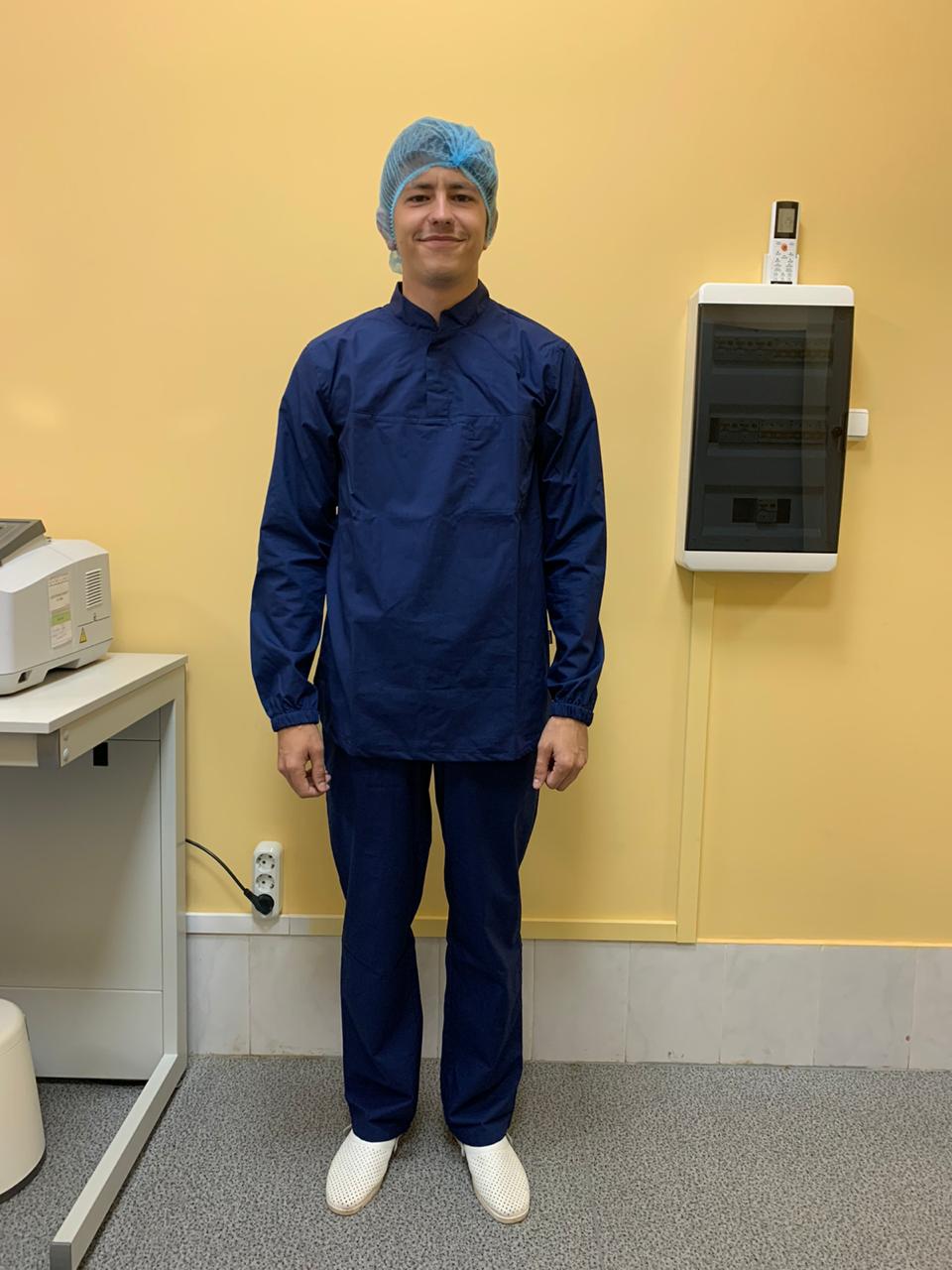 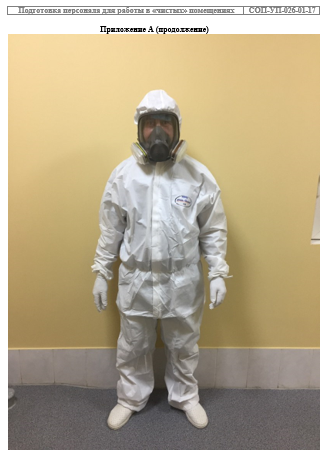 Сотрудник аналитической лаборатории
Допуск в чистые помещения производится ежедневно перед началом смены. Состояние здоровья персонала позволяет  ему выполнять должностные обязанности без ущерба для здоровья и без риска для качества полупродукта и/или готовой продукции
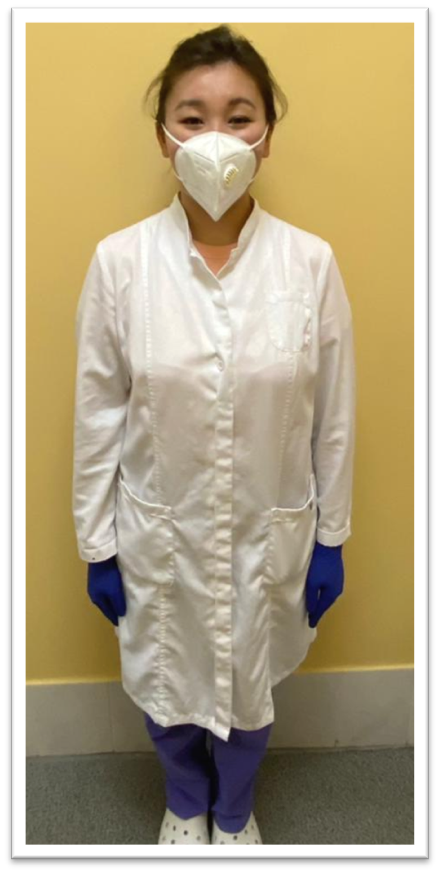 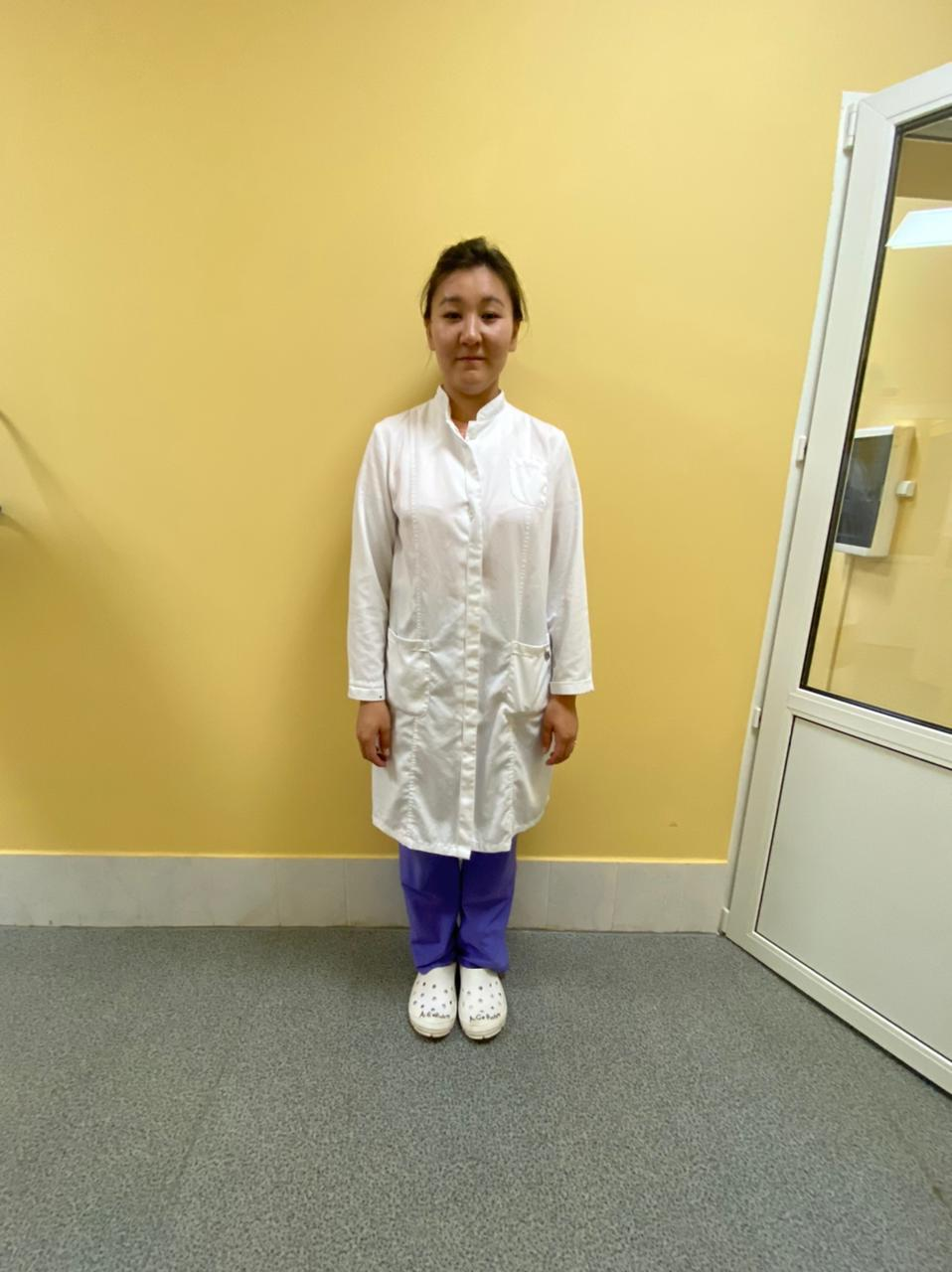 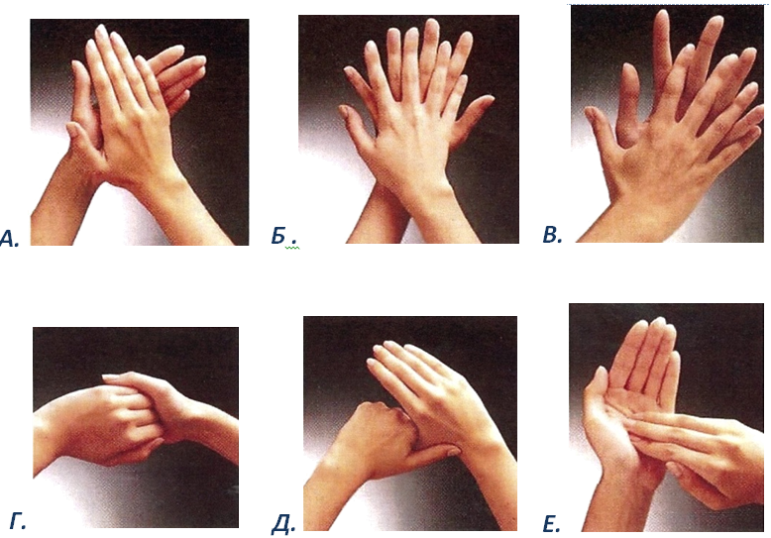 Все лица, принимаемые на работу проходят медицинское обследование
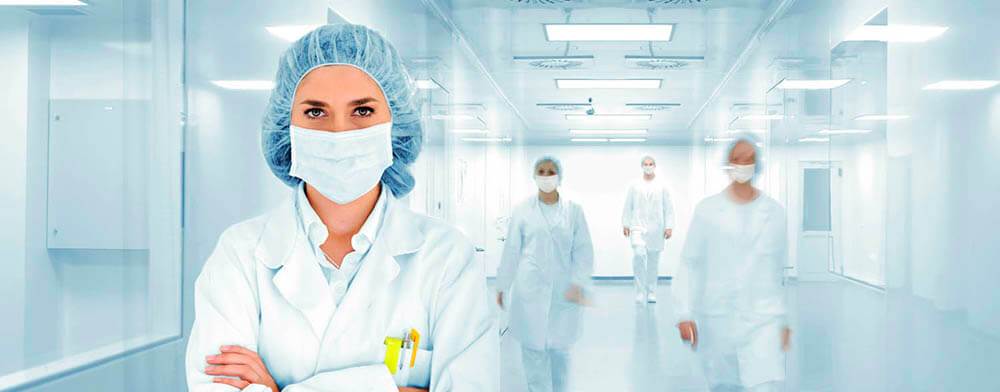 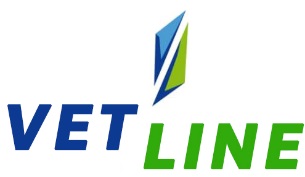 11
Шлюзы: 
персональный и  материальный
Чистые помещения
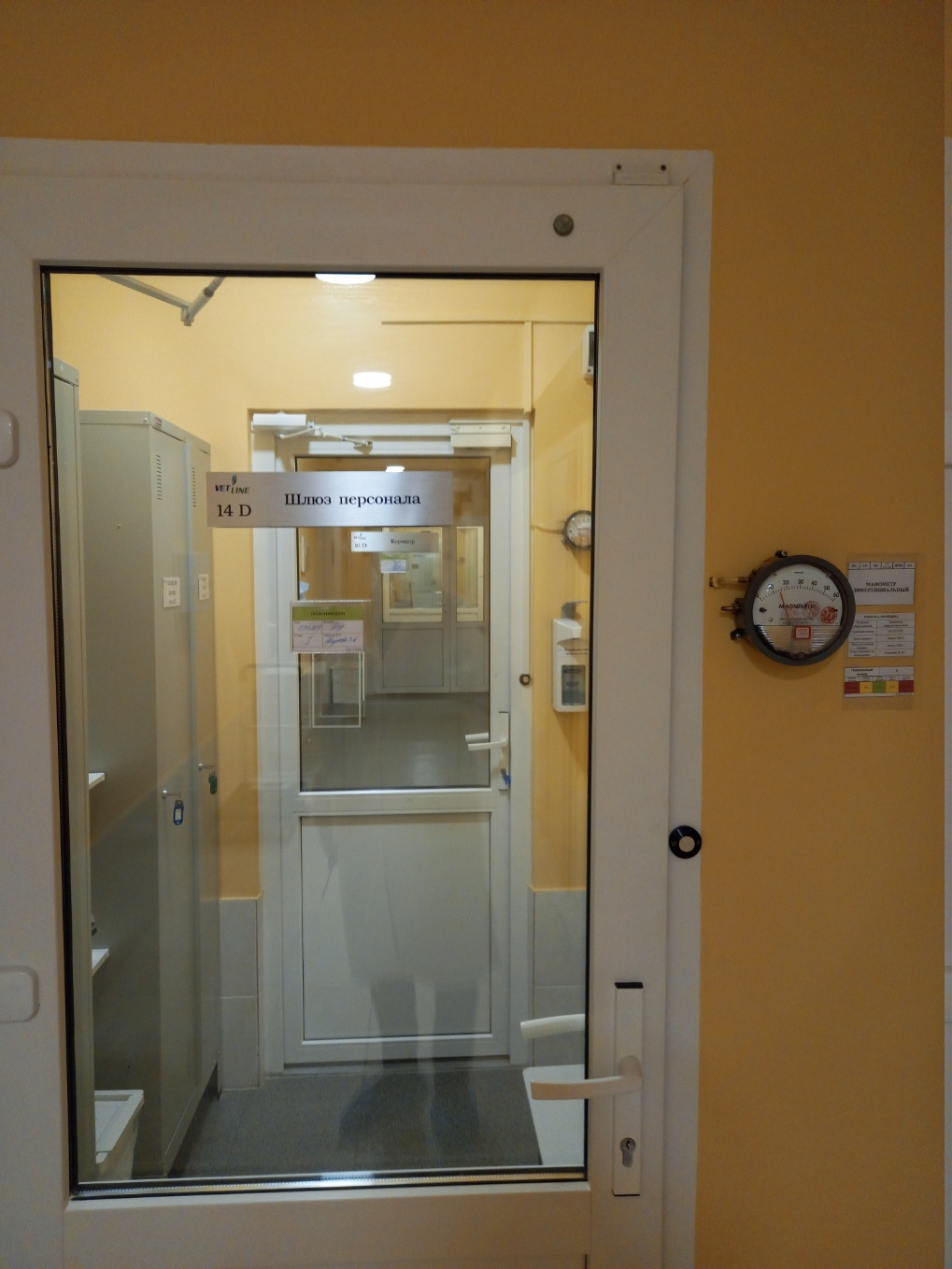 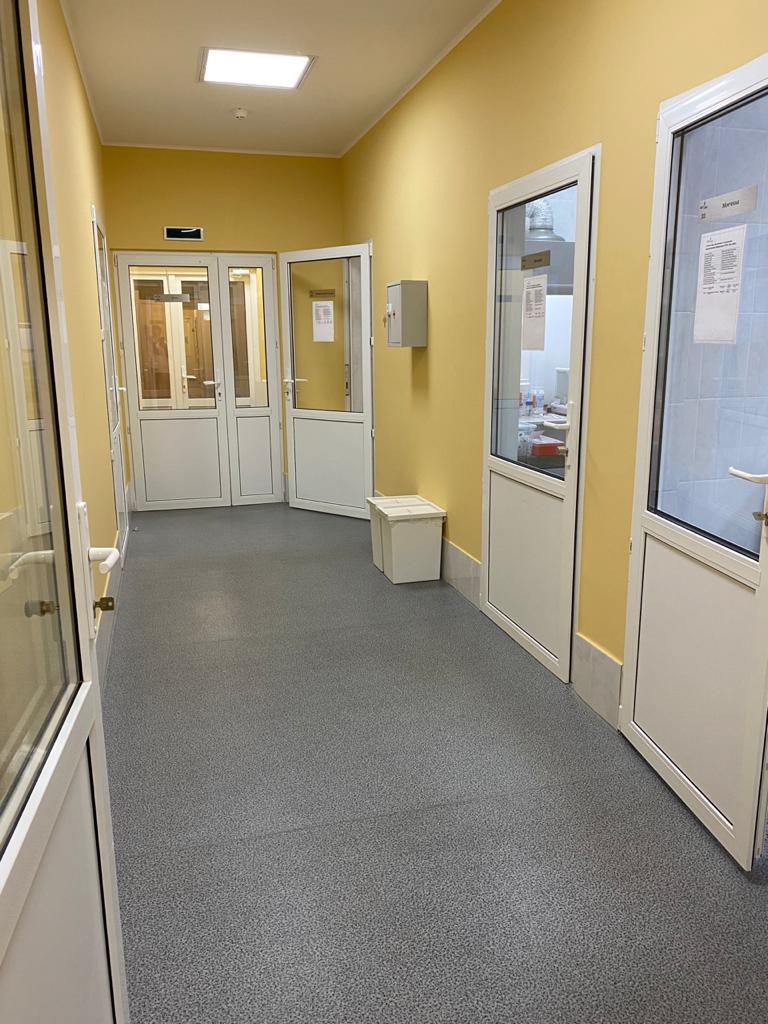 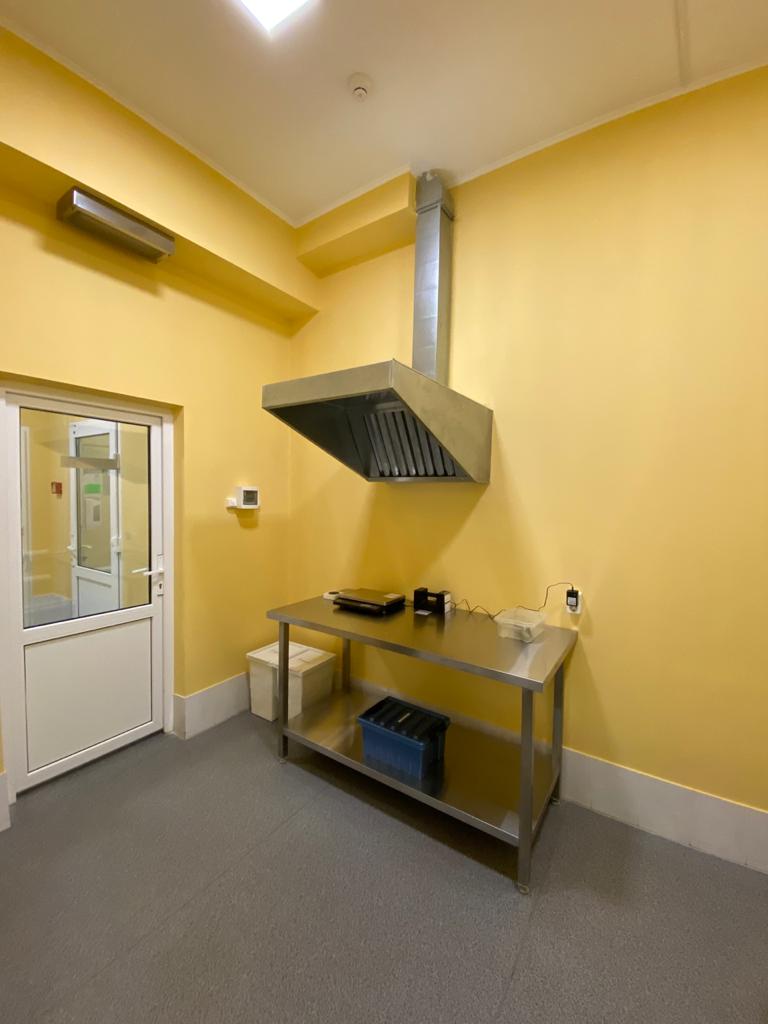 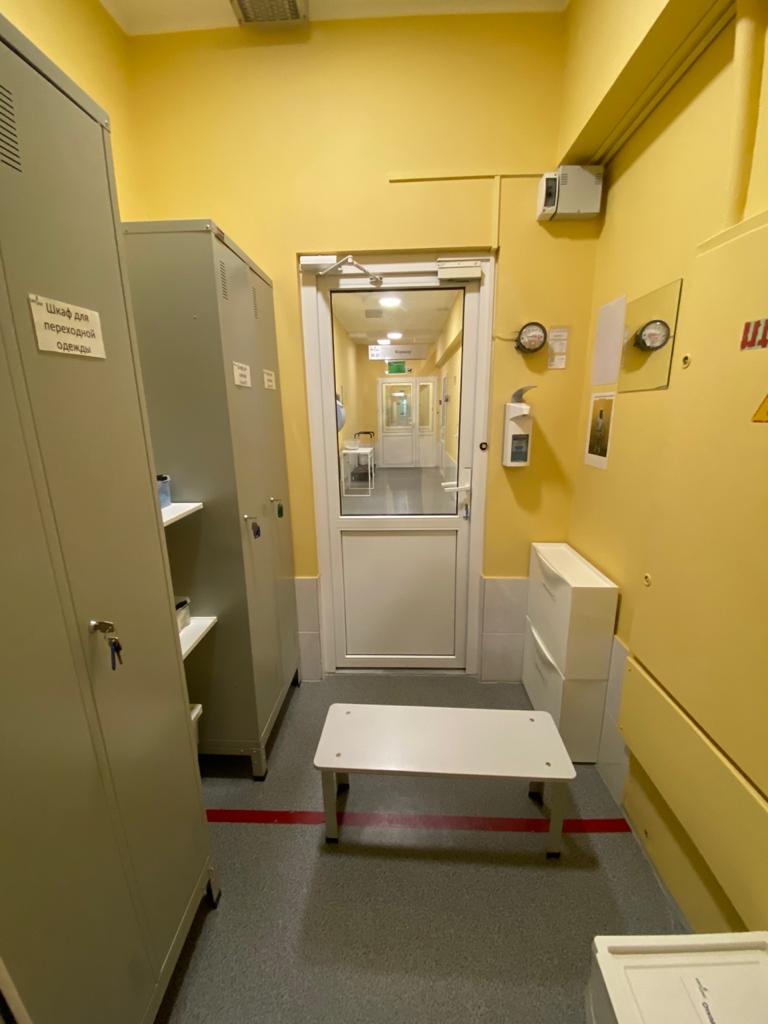 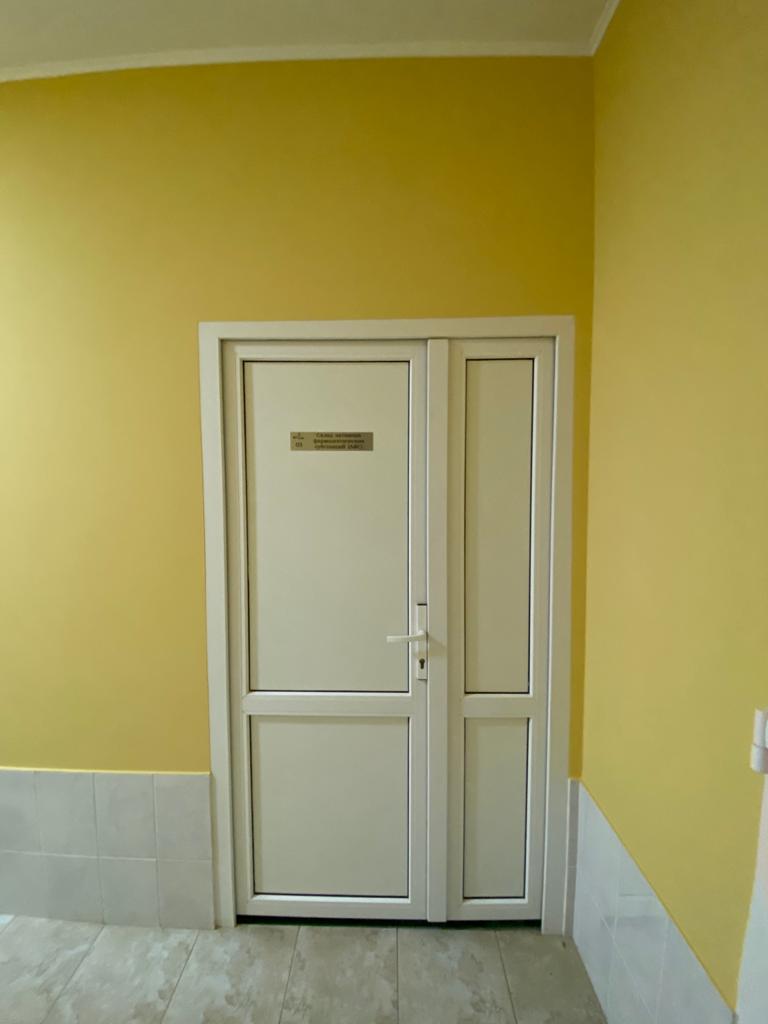 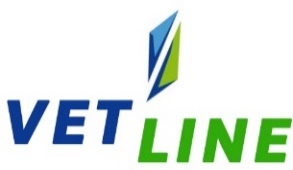 12
Помещения АЛ
Шлюз 
материальный
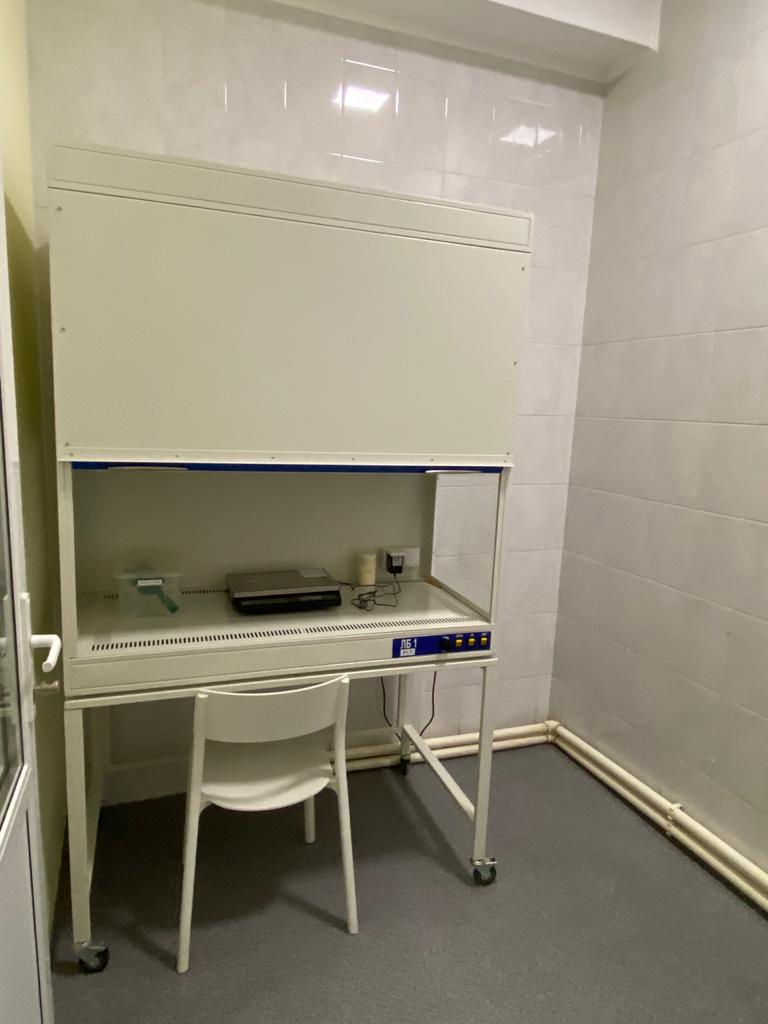 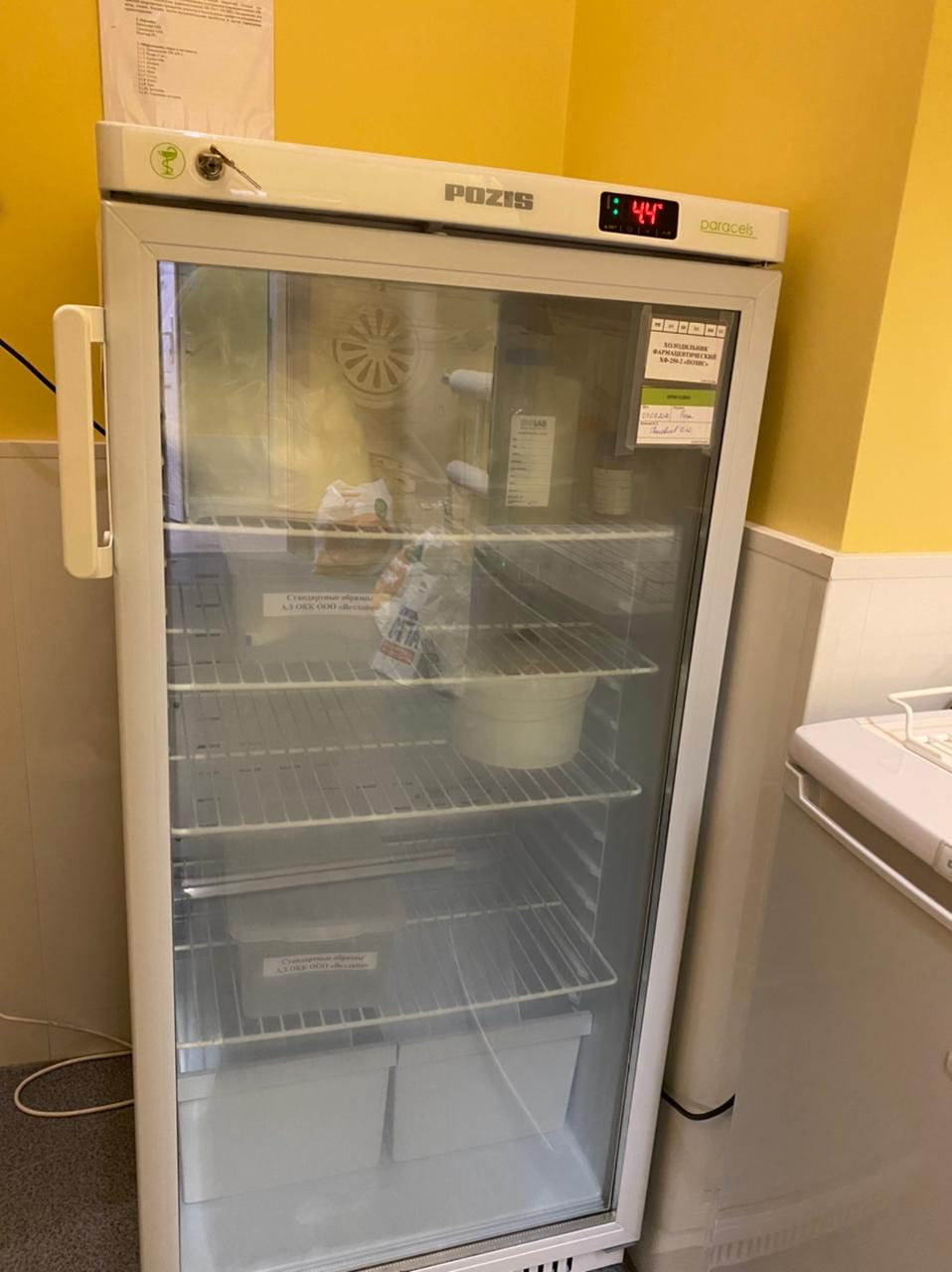 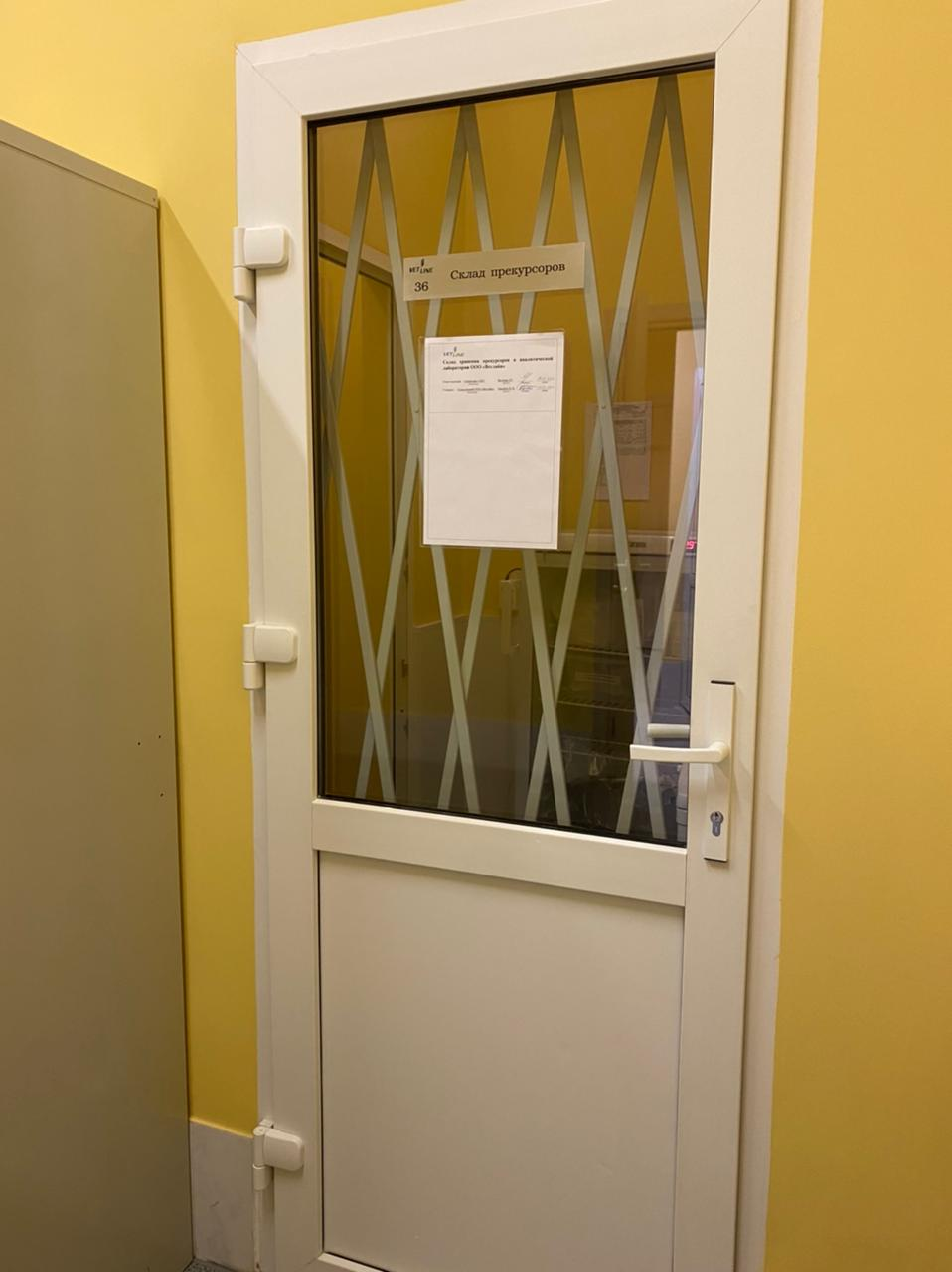 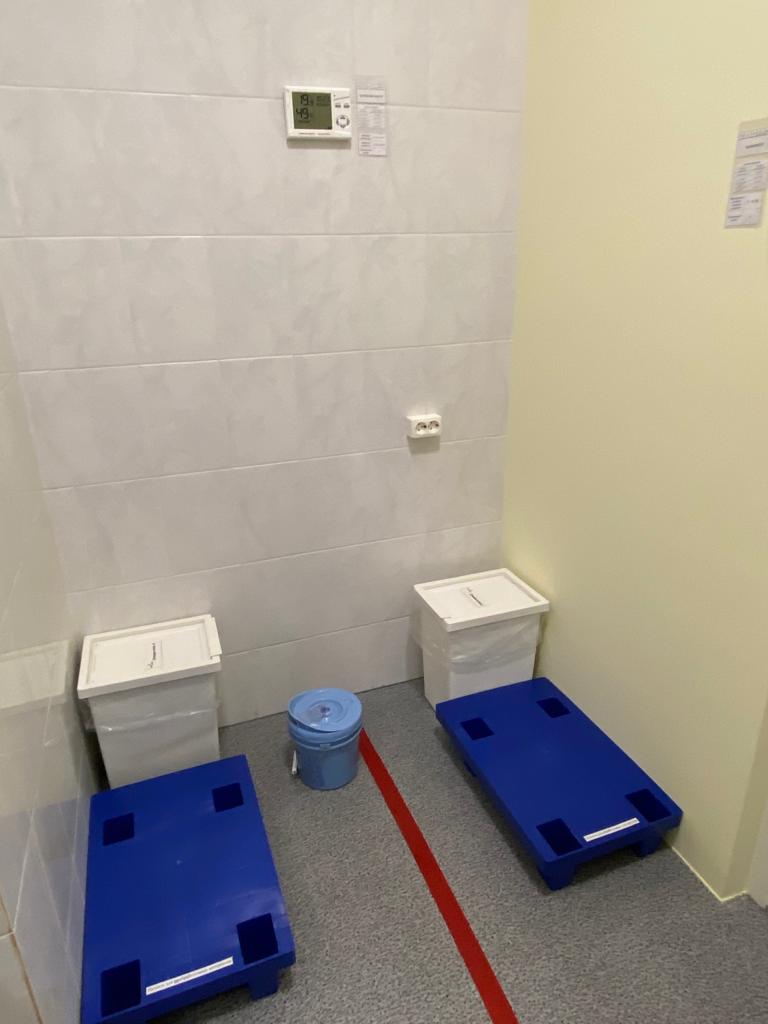 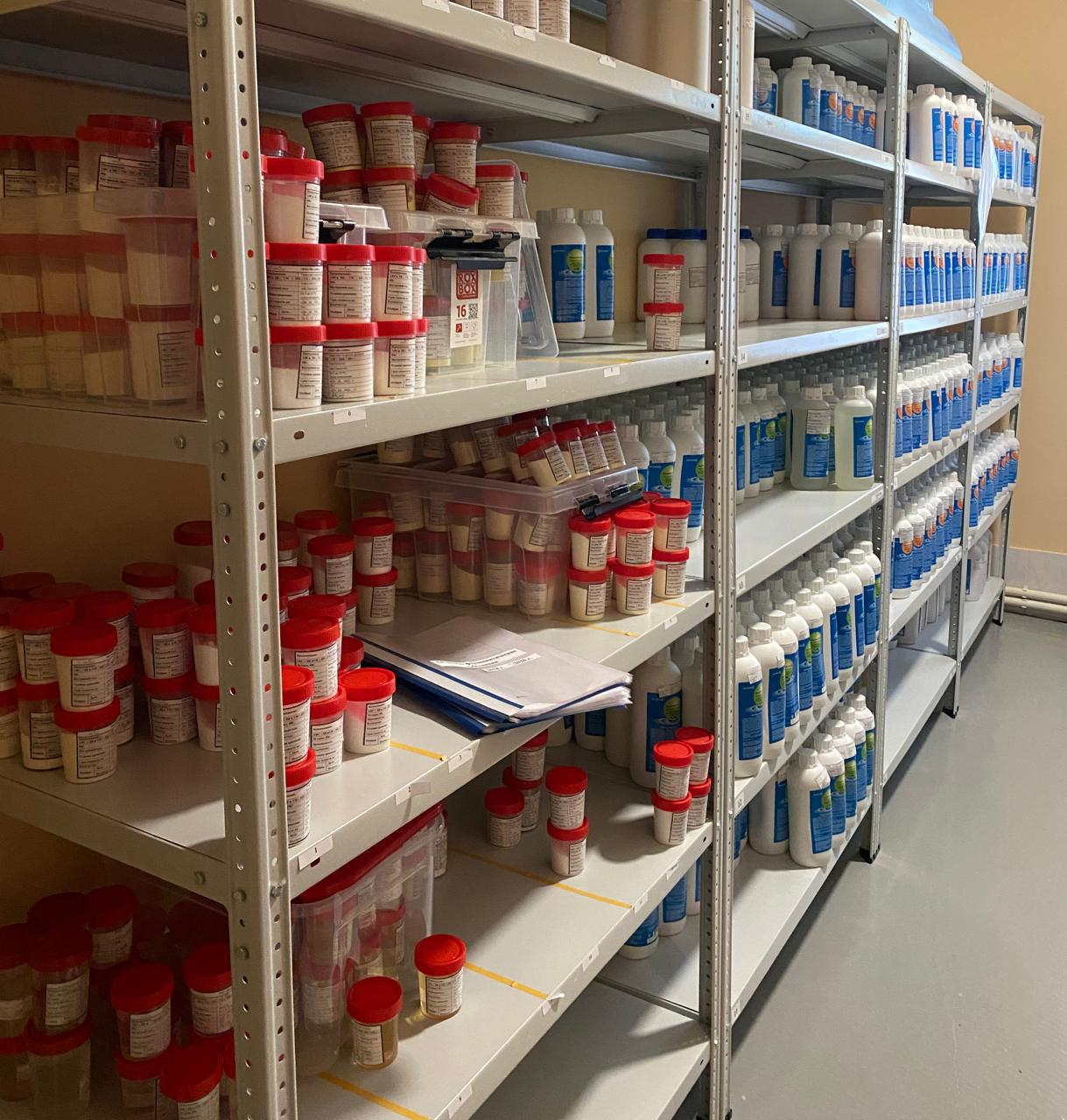 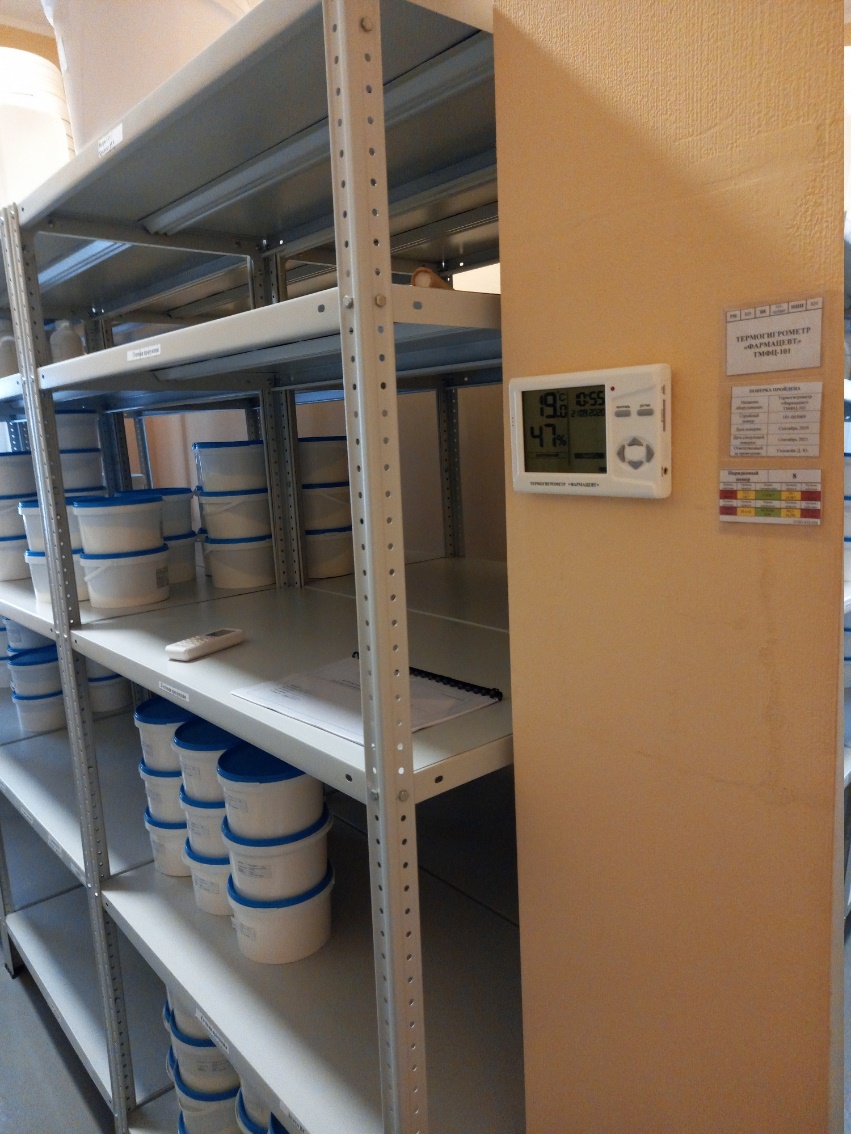 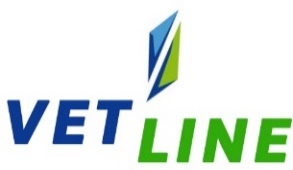 12
Оборудование и материалы для отбора проб
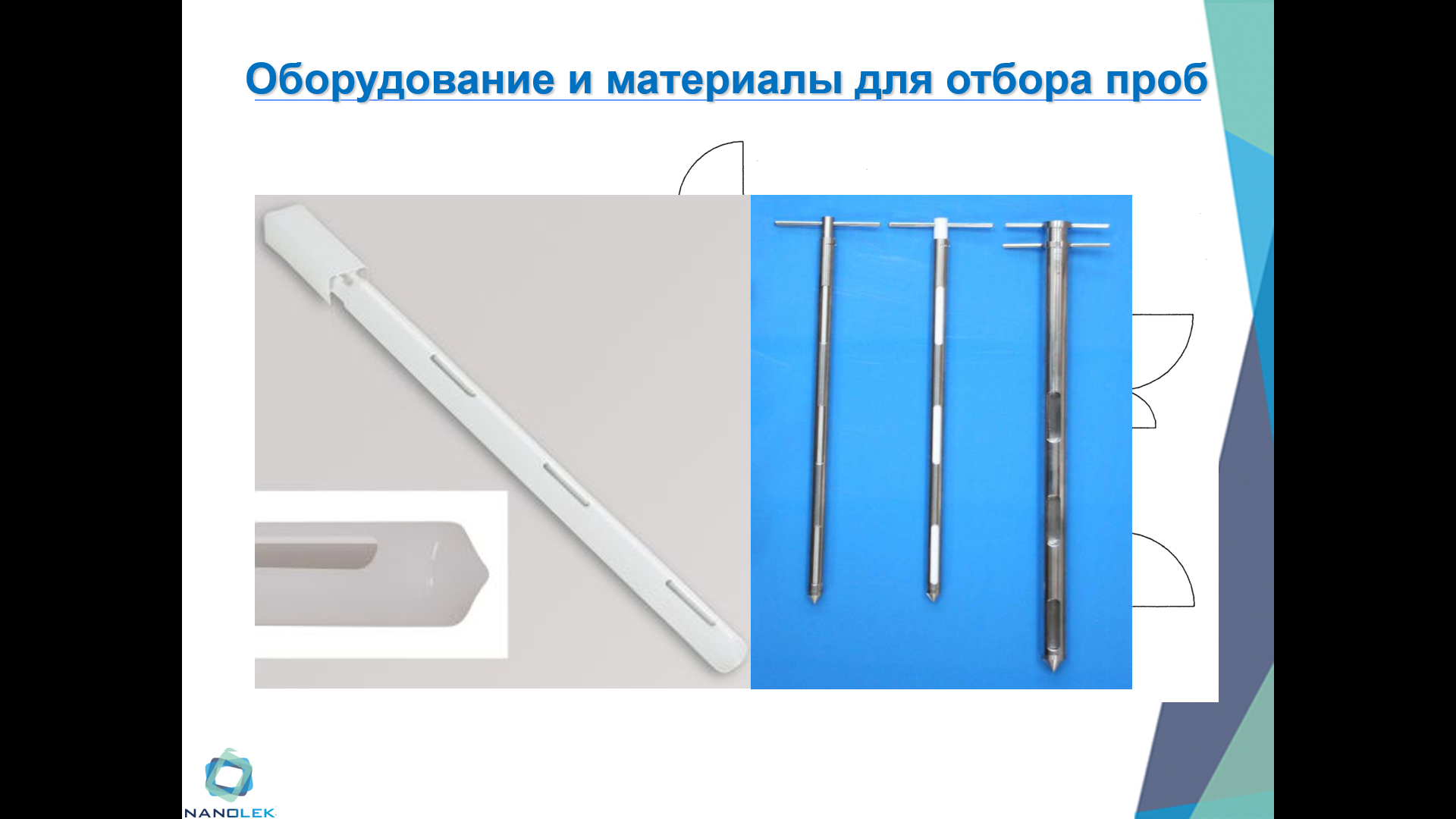 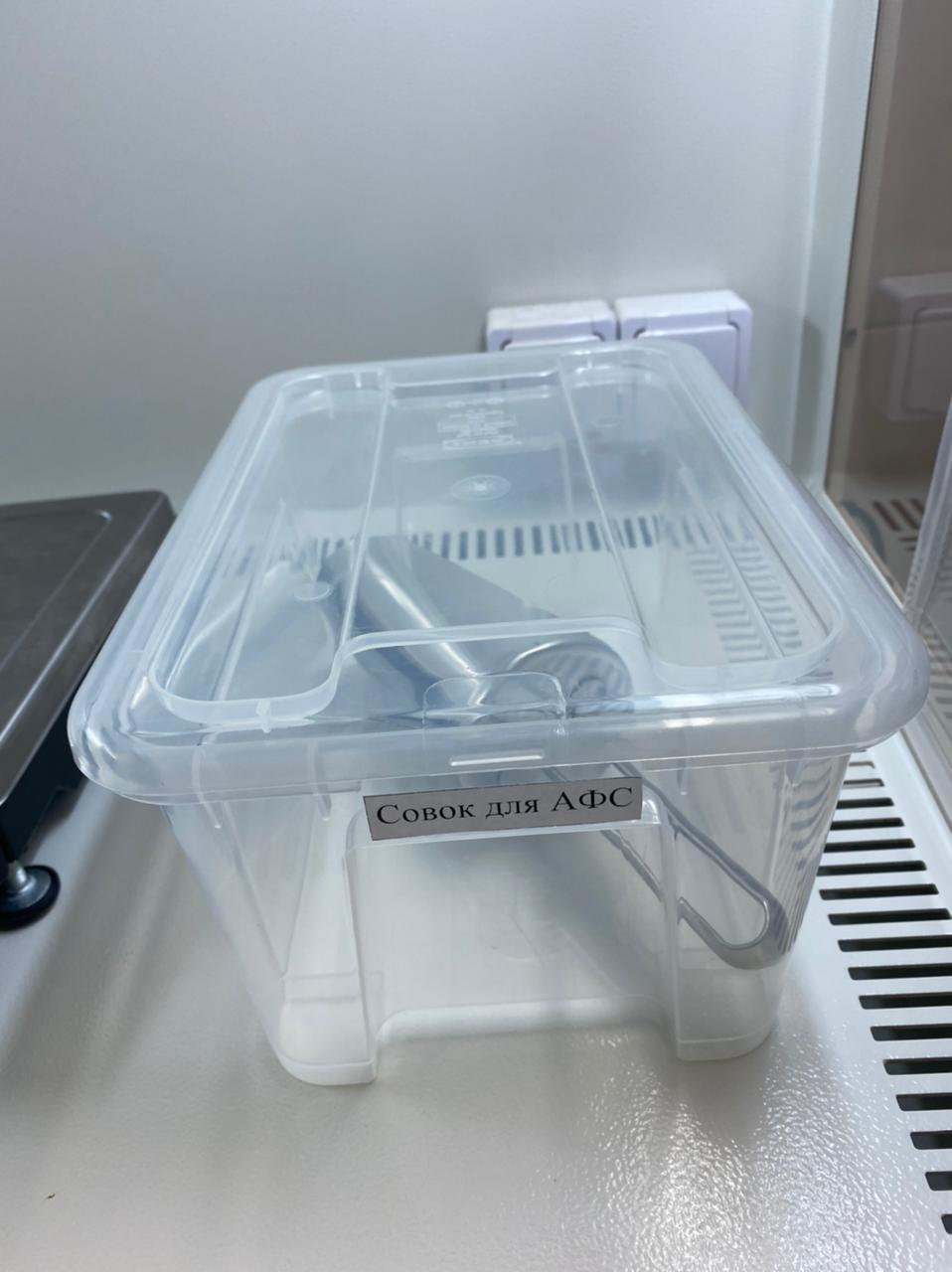 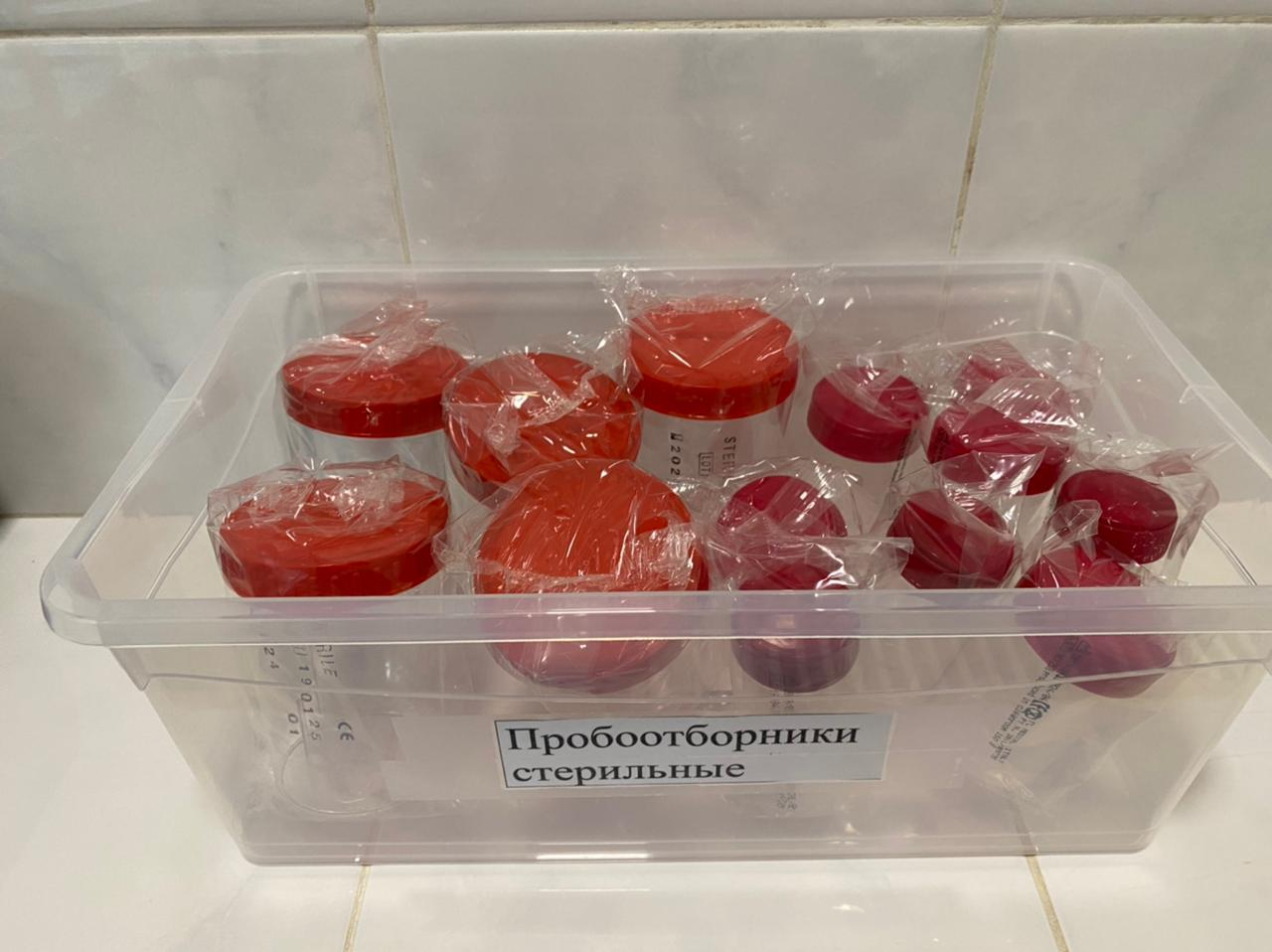 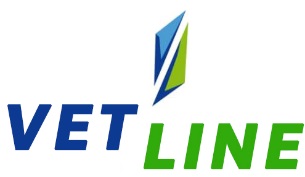 7
Аналитическая лаборатория
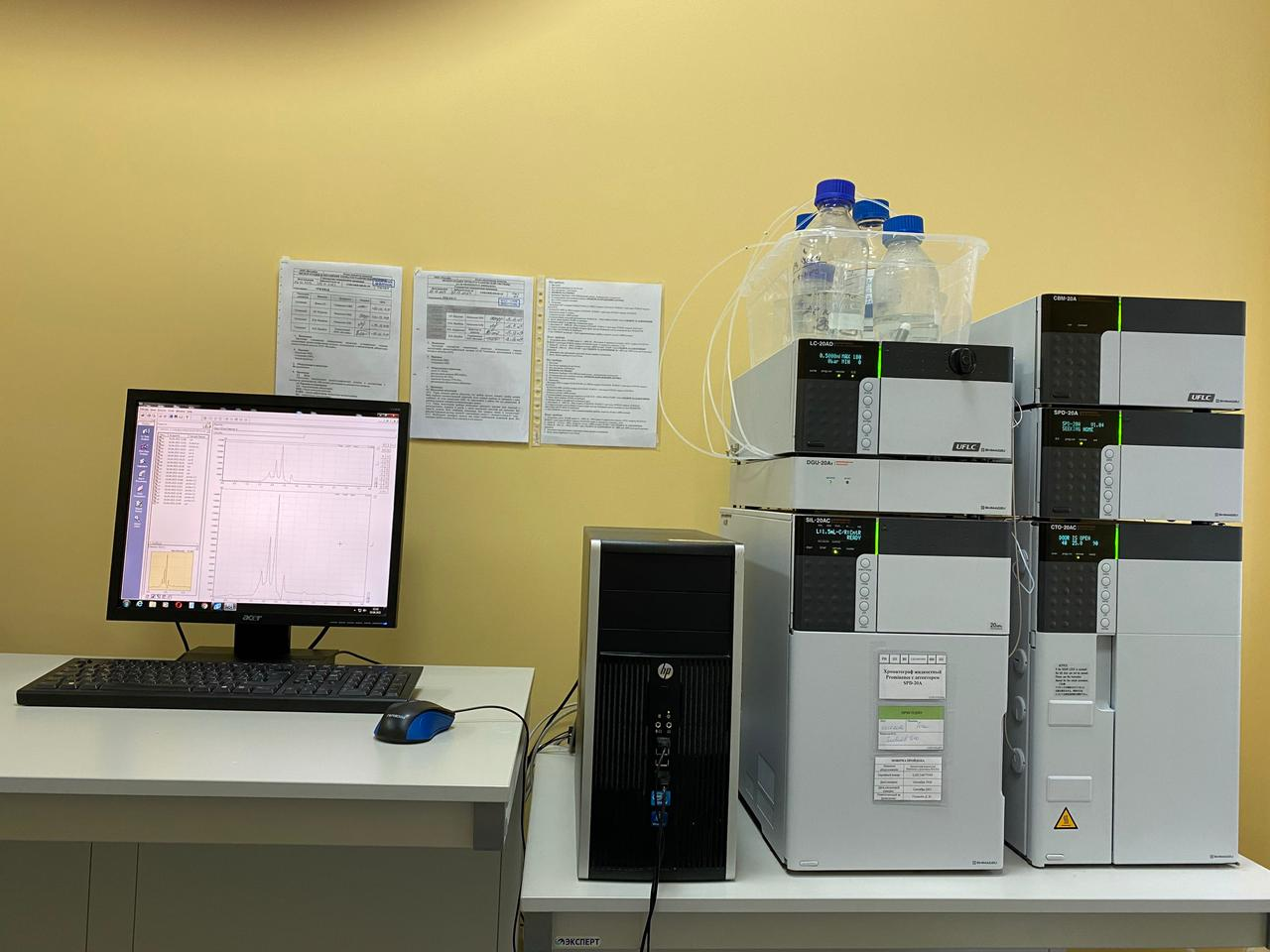 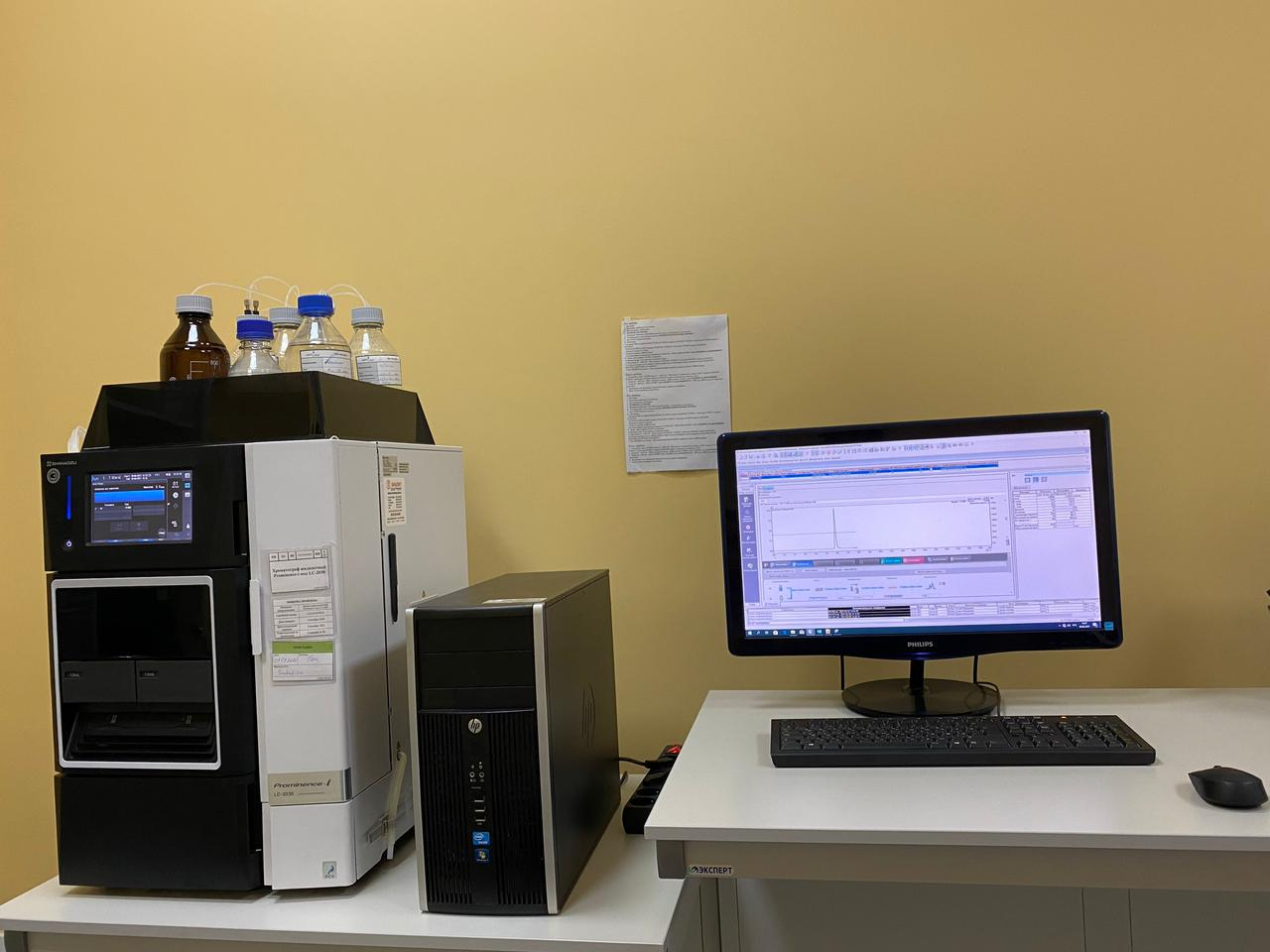 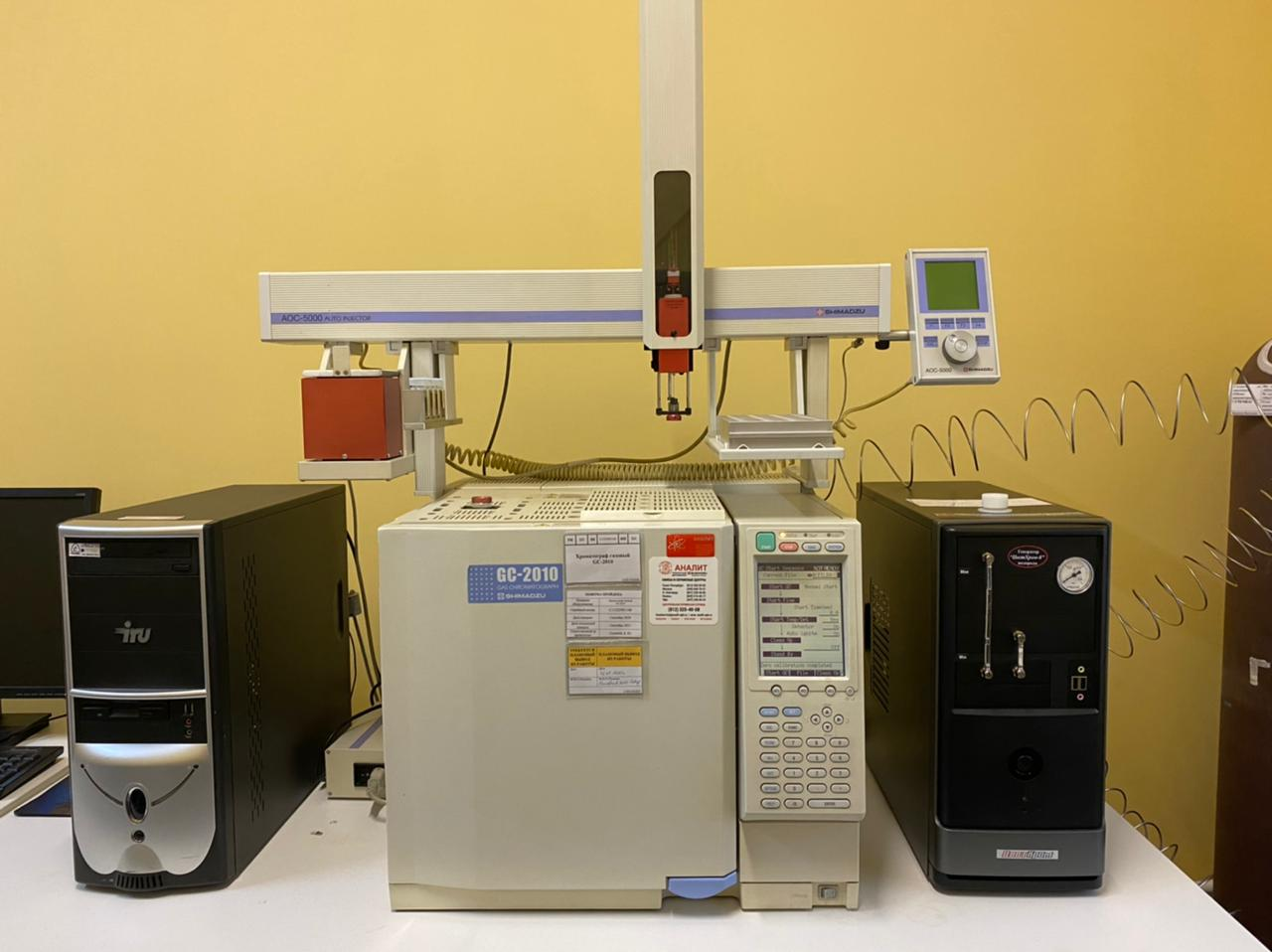 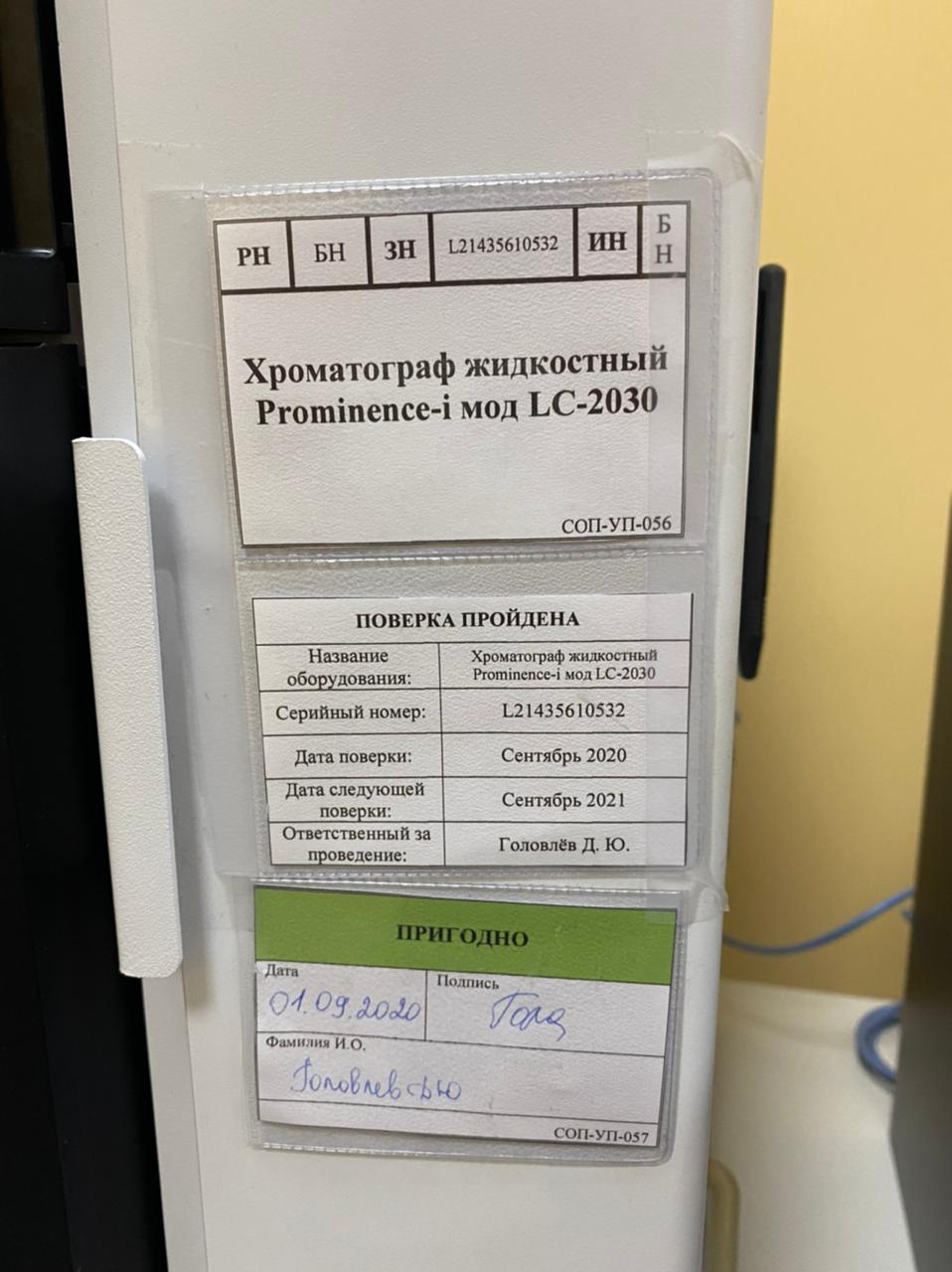 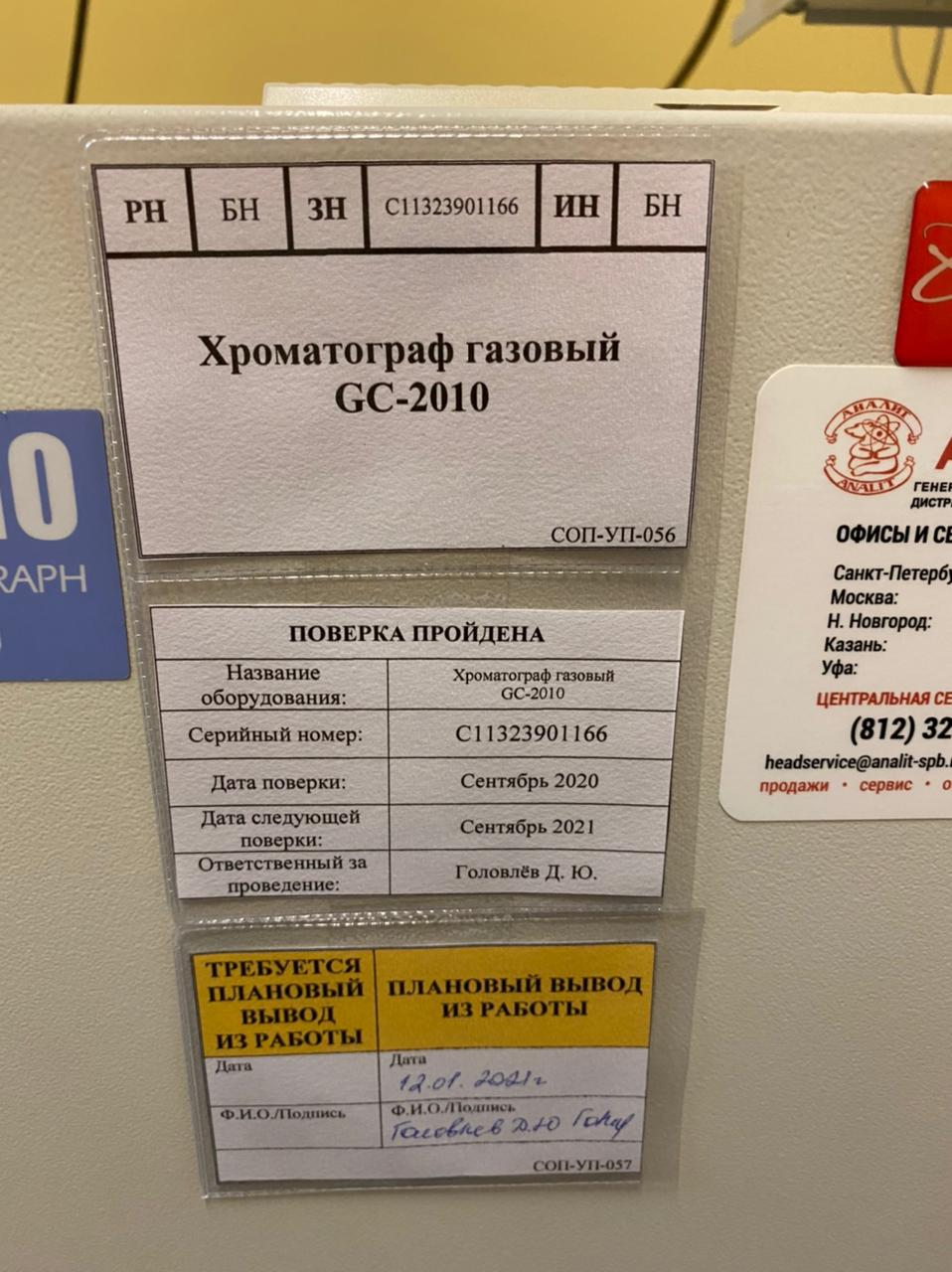 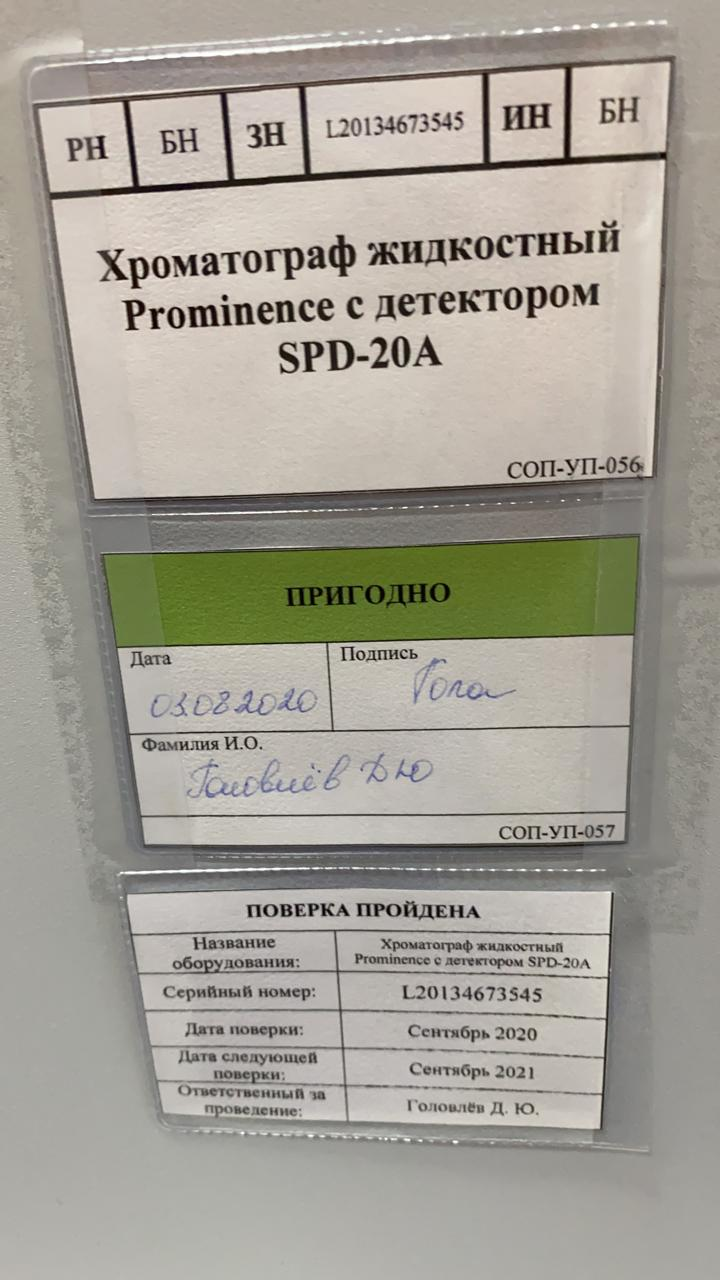 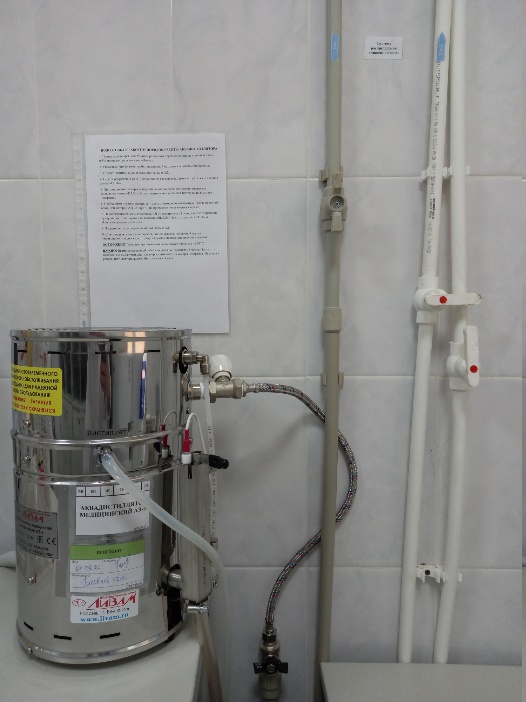 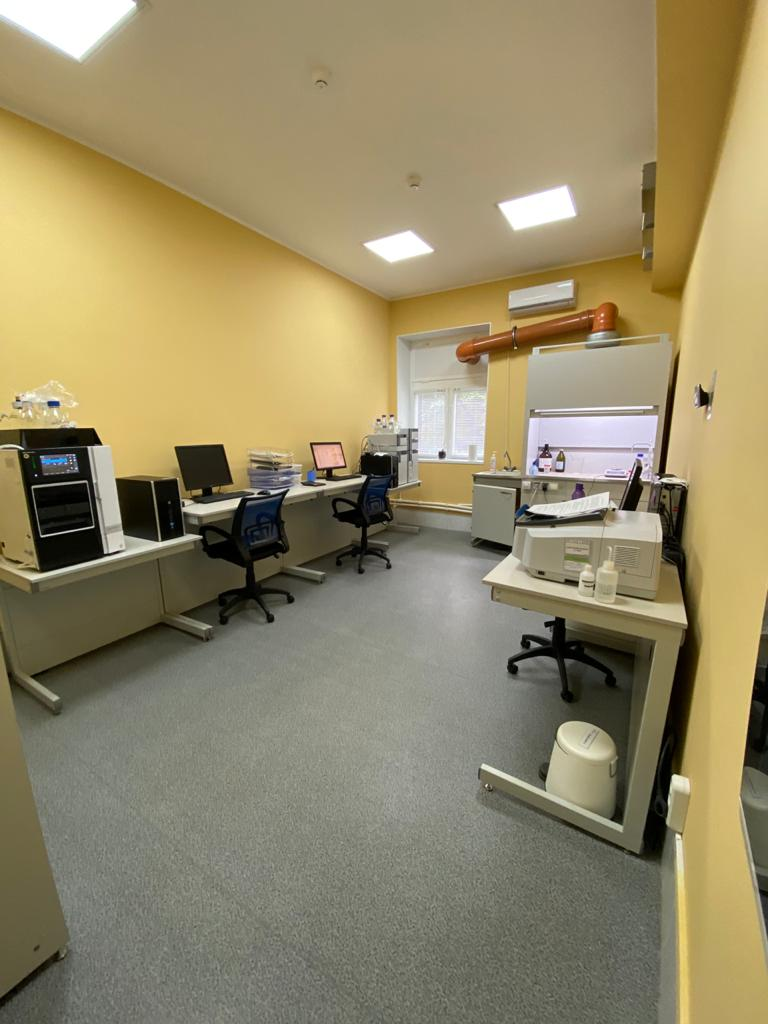 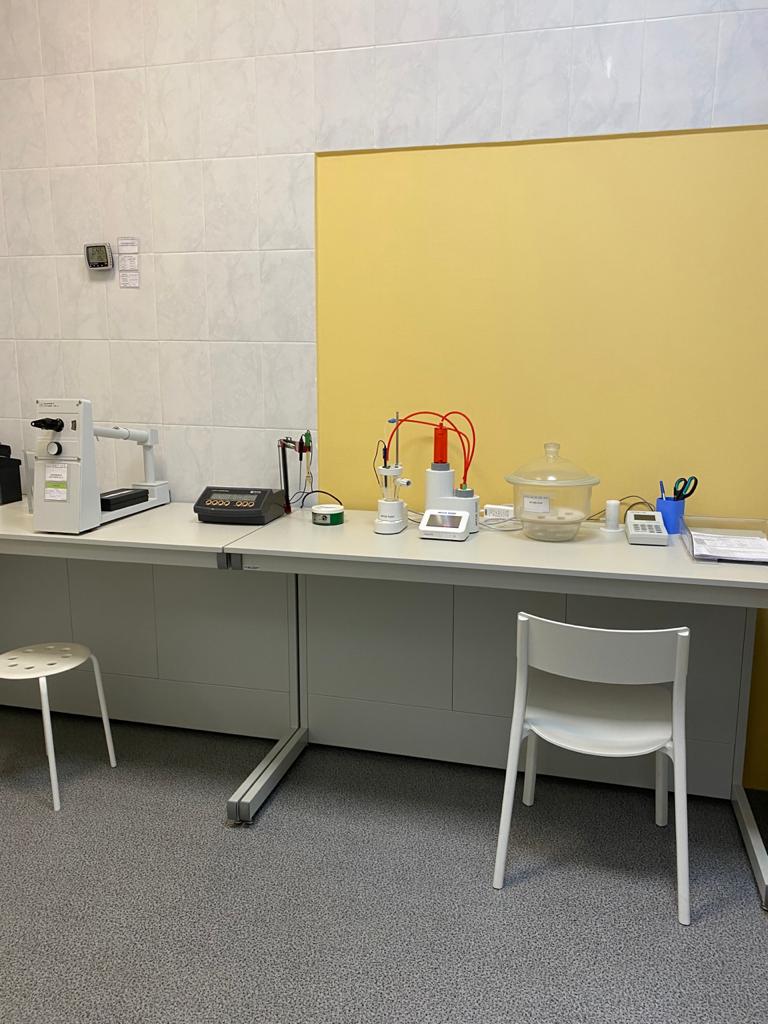 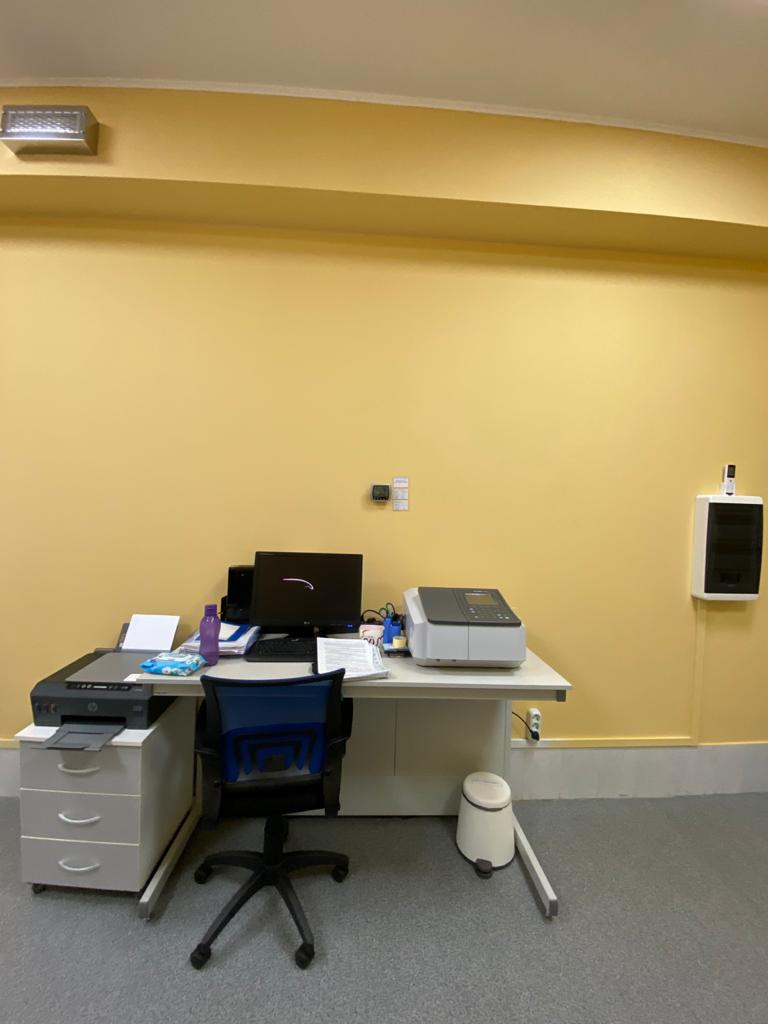 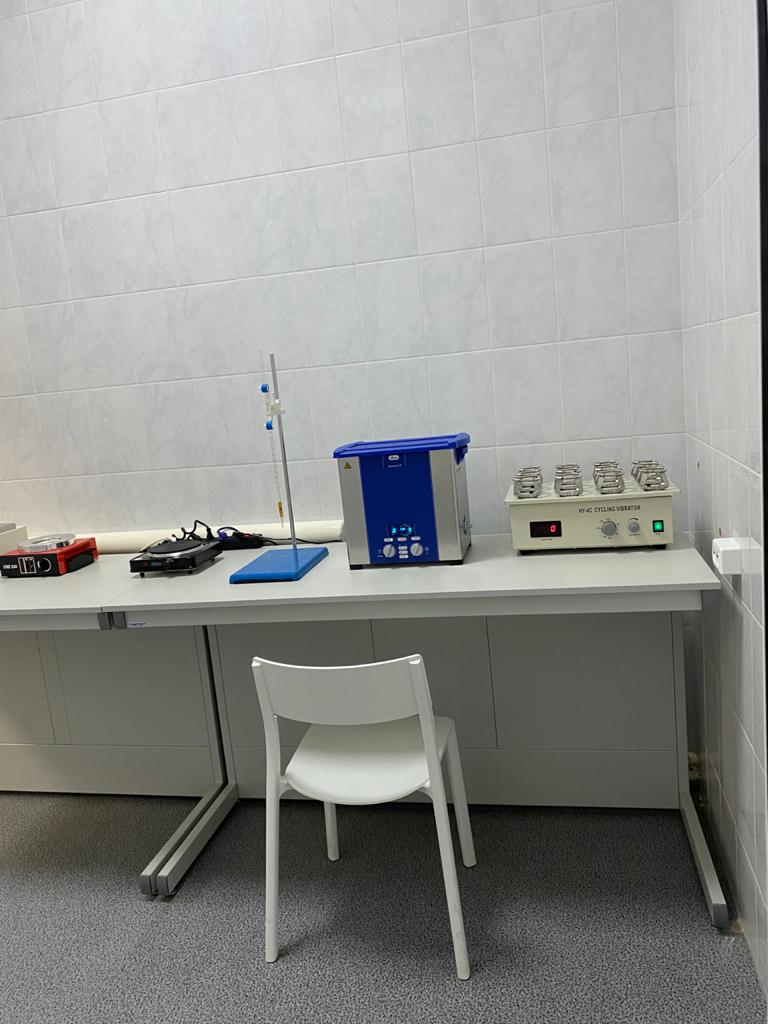 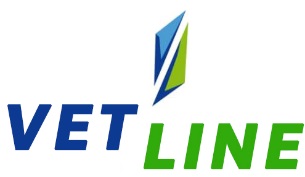 13
Контрактная лаборатория
Микробиологический контроль исходных материалов

Микробиологический контроль полупродукта и готовой продукции

Отбор проб воздуха на микробиологическую чистоту
 
Смывы с поверхностей оборудований, помещений и рук персонала

Мониторинг  воды питьевой, воды очищенной

Физико-химический контроль исходных материалов (при необходимости)
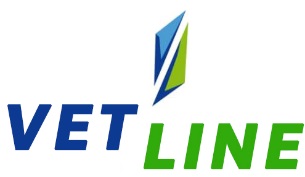 13
Технологическая схема производства порошков
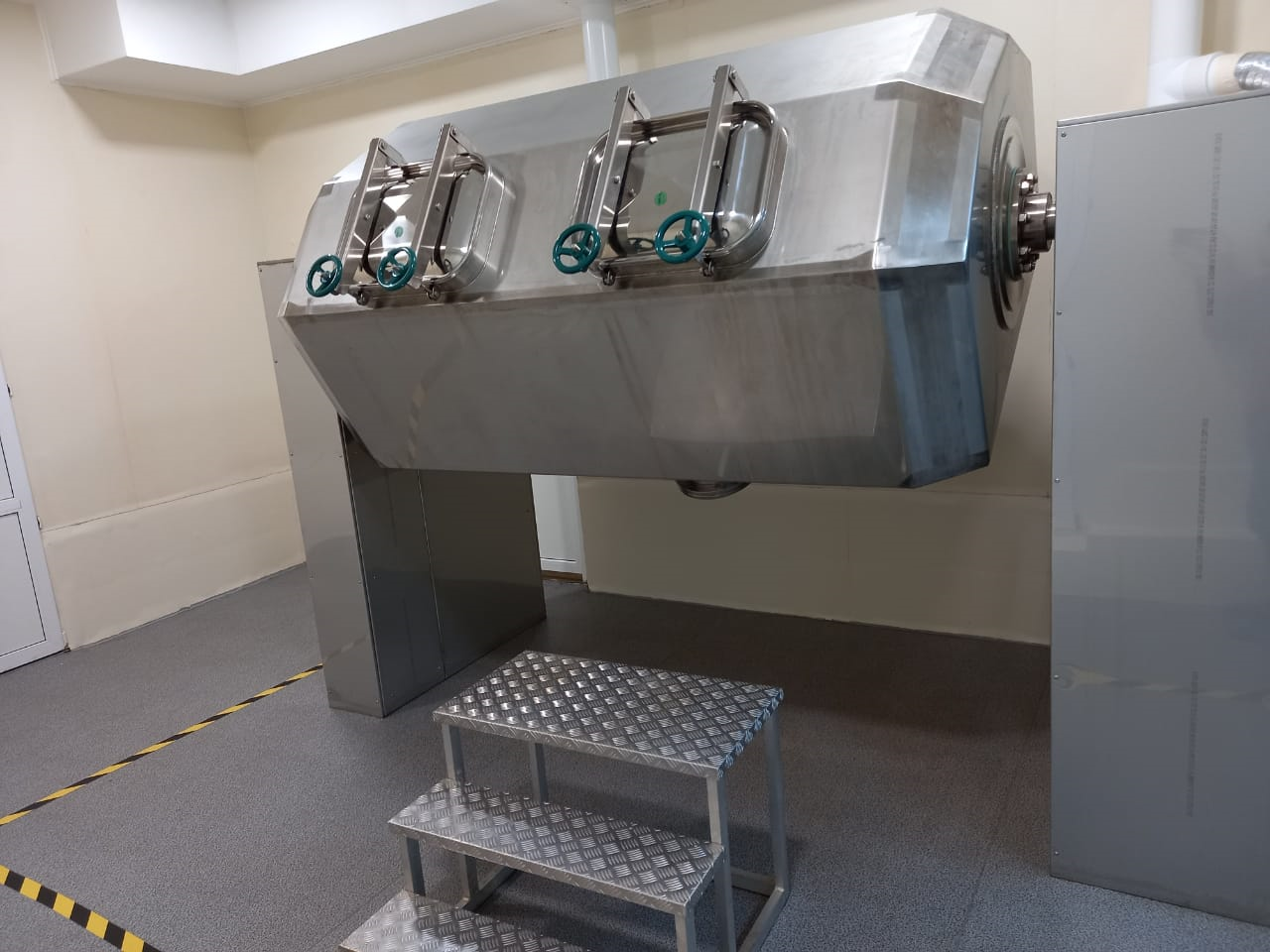 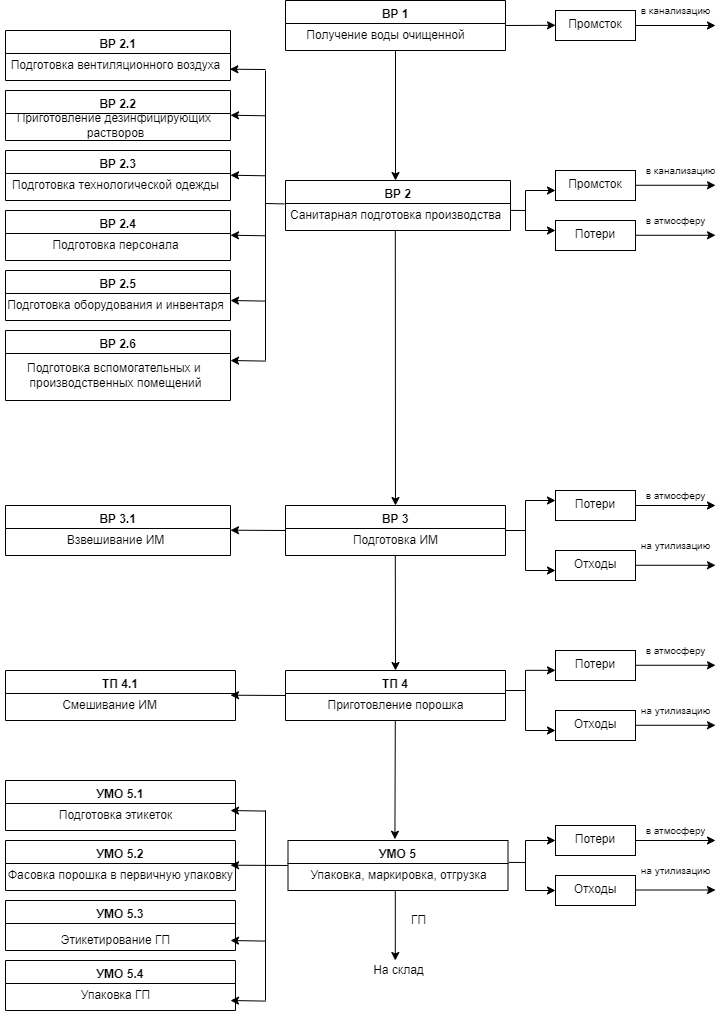 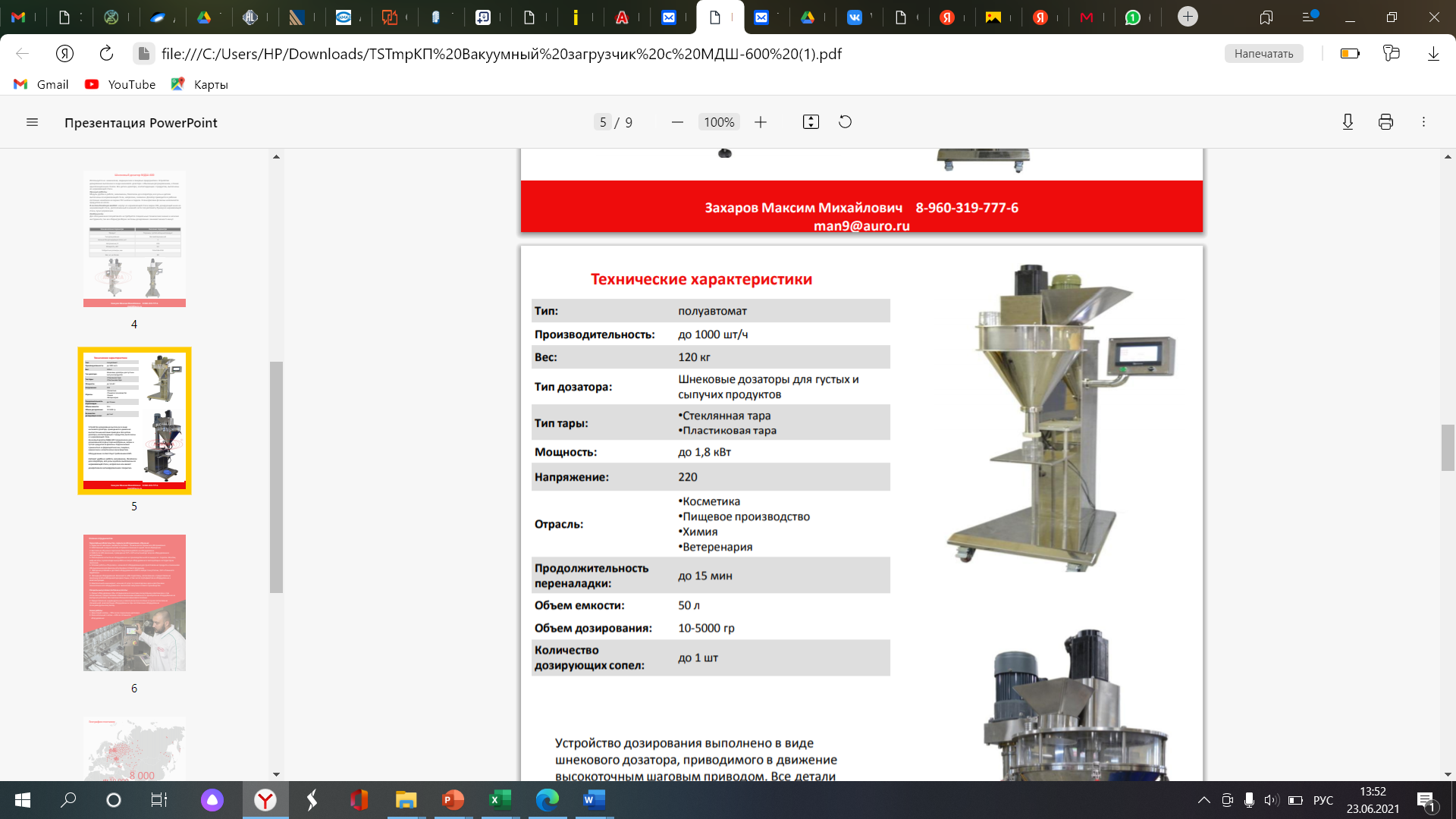 Автоматическая система дозирования – поставка, монтаж и пуско-наладка 2 кв  2022г
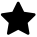 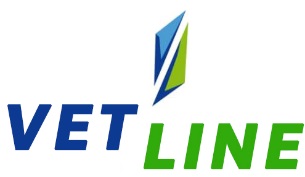 14
Технологическая схема производства растворов
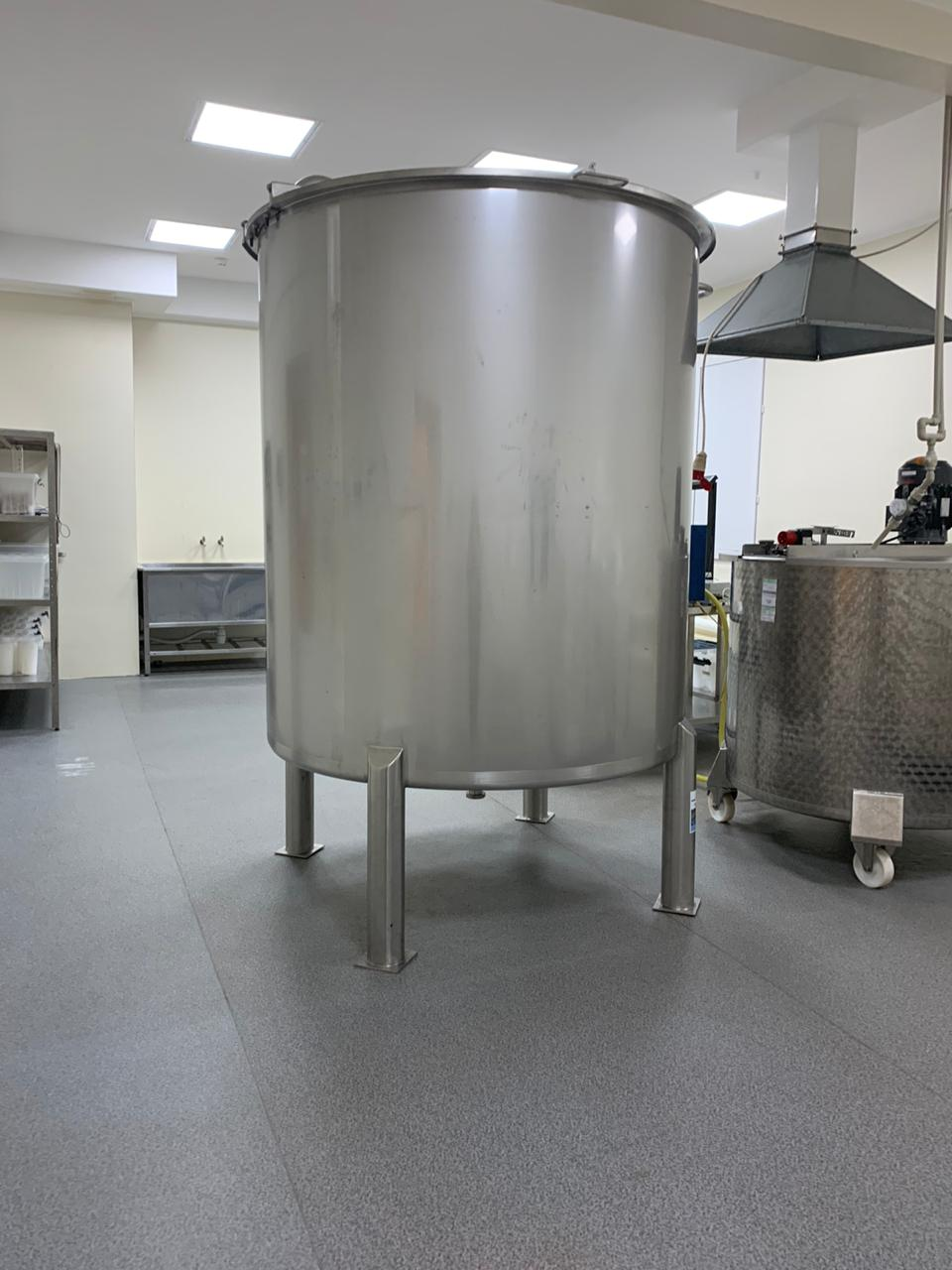 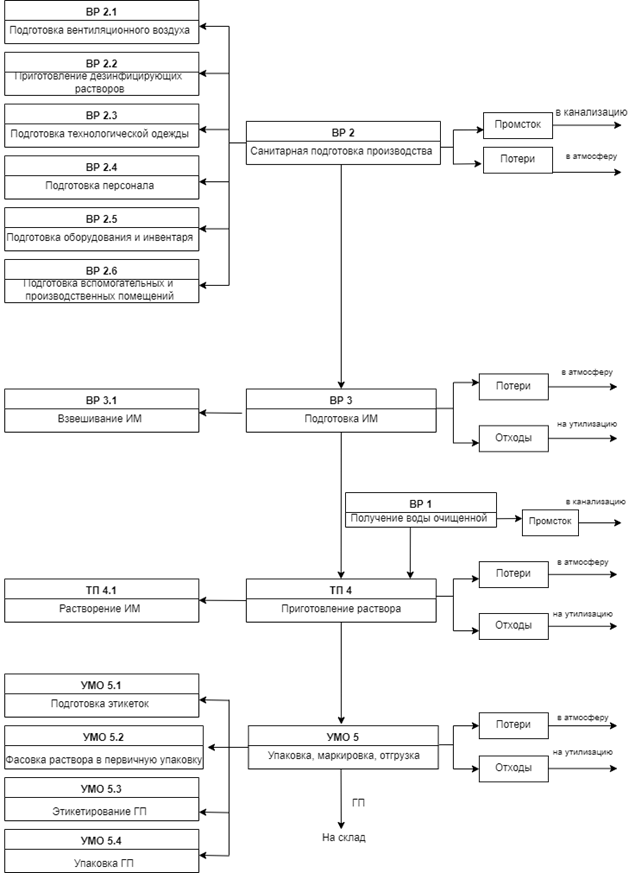 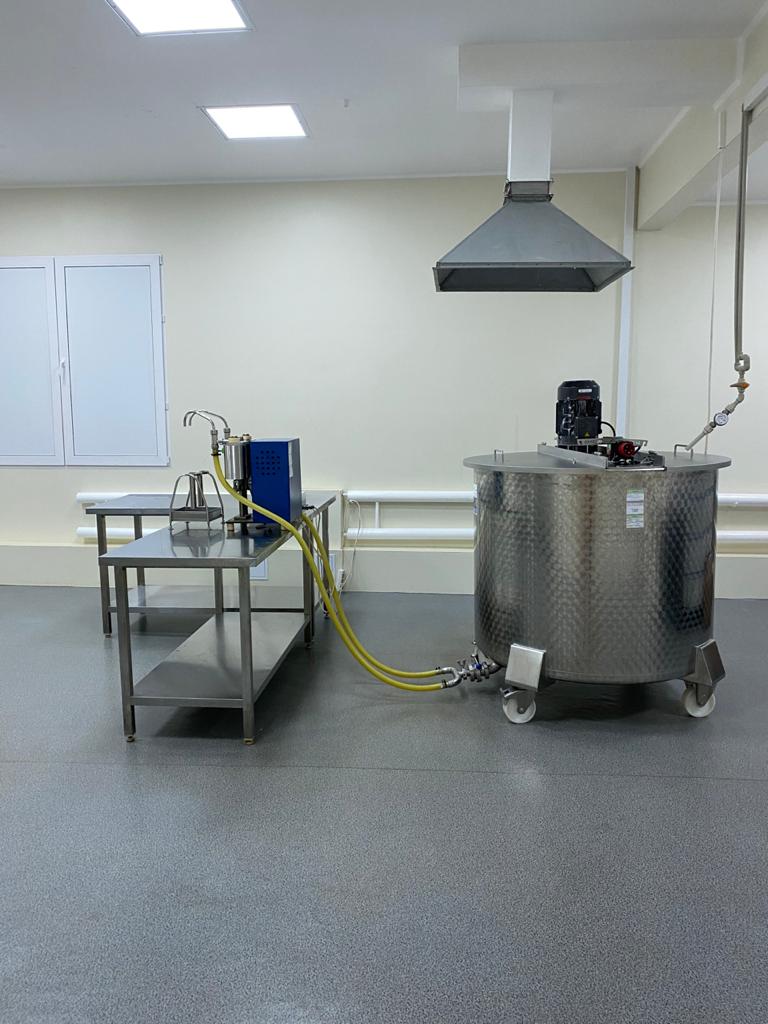 Реактор объемом 3,2 т.
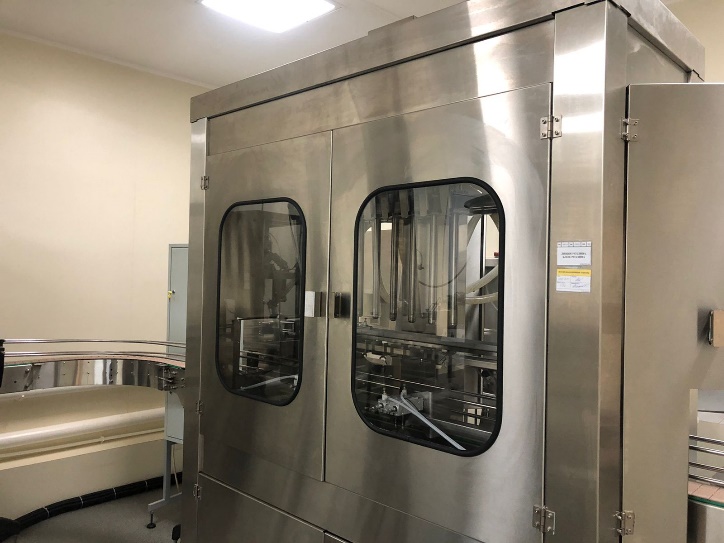 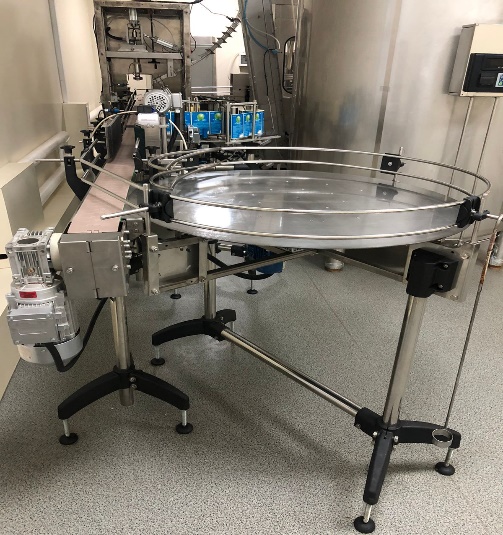 Автоматическая линия розлива
ПК «МЕТАГРУПП»
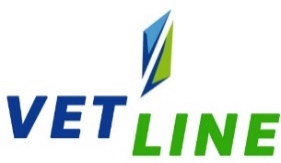 15
Роль инженерного отдела в производстве
Монтаж в «чистом» помещении
Работы, в которых учувствуют ИО:
Разработка URS (User Requirements Specification), ТУ
Квалификация «чистых» помещений (IQ, OQ, PQ)
Квалификация инженерных систем (IQ, OQ, PQ)
Квалификация оборудования (IQ, OQ, PQ)
Валидация процедуры очистки оборудования
Техническое обслуживание (подготовка к работе, настройка, устранение неполадок, ППР)
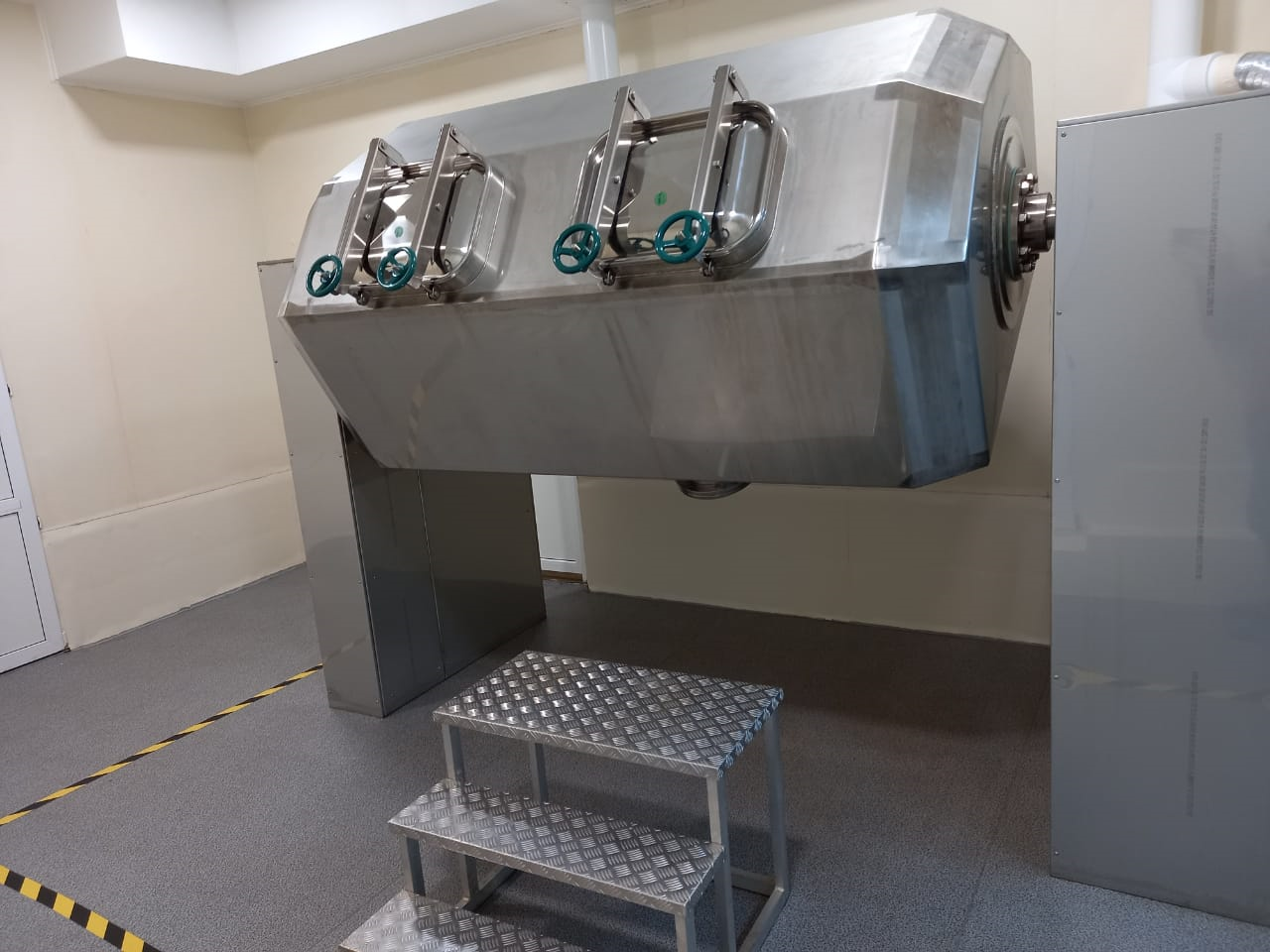 Подача воздуха в помещение
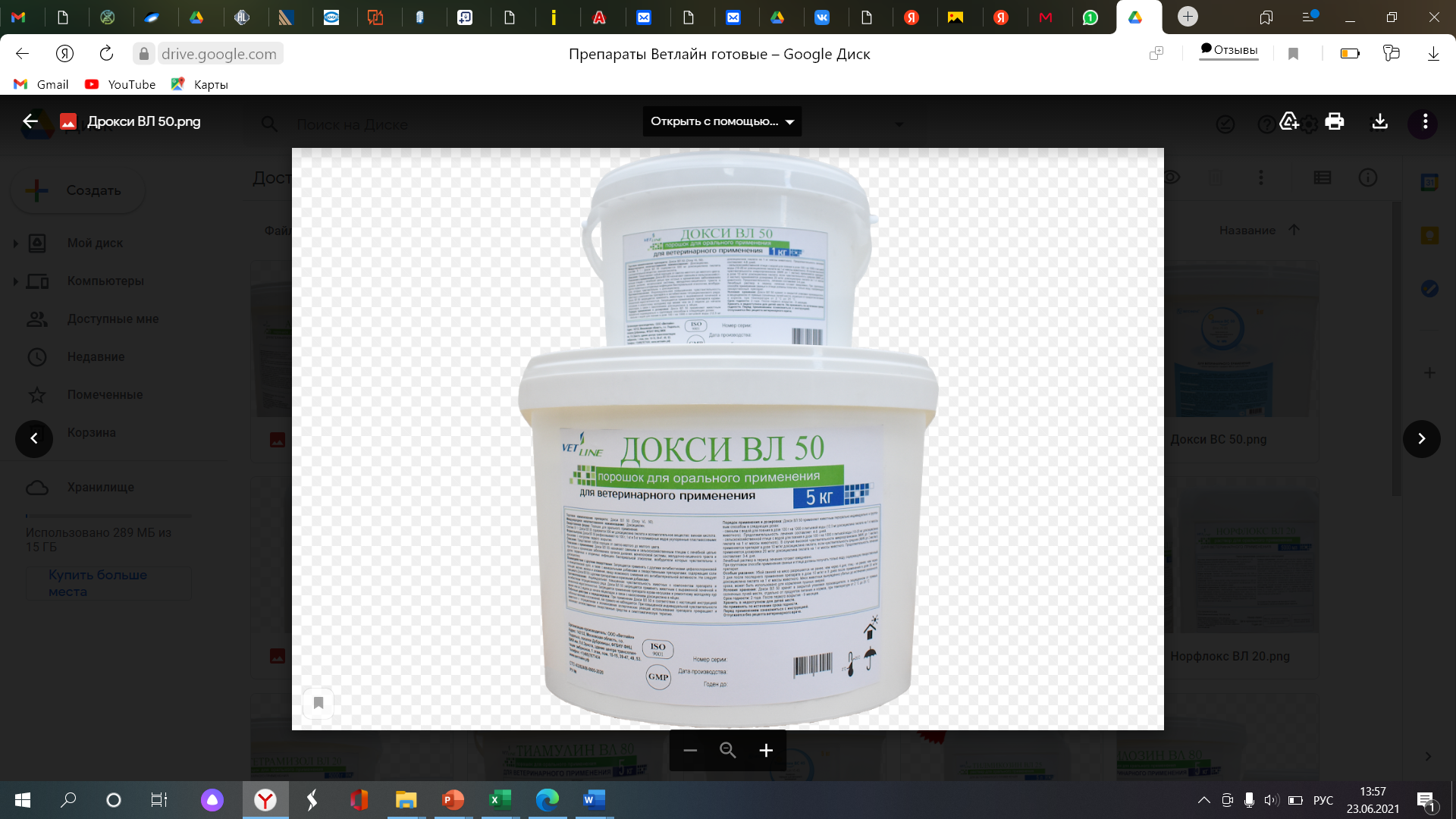 Качественный продукт
температура
влажность
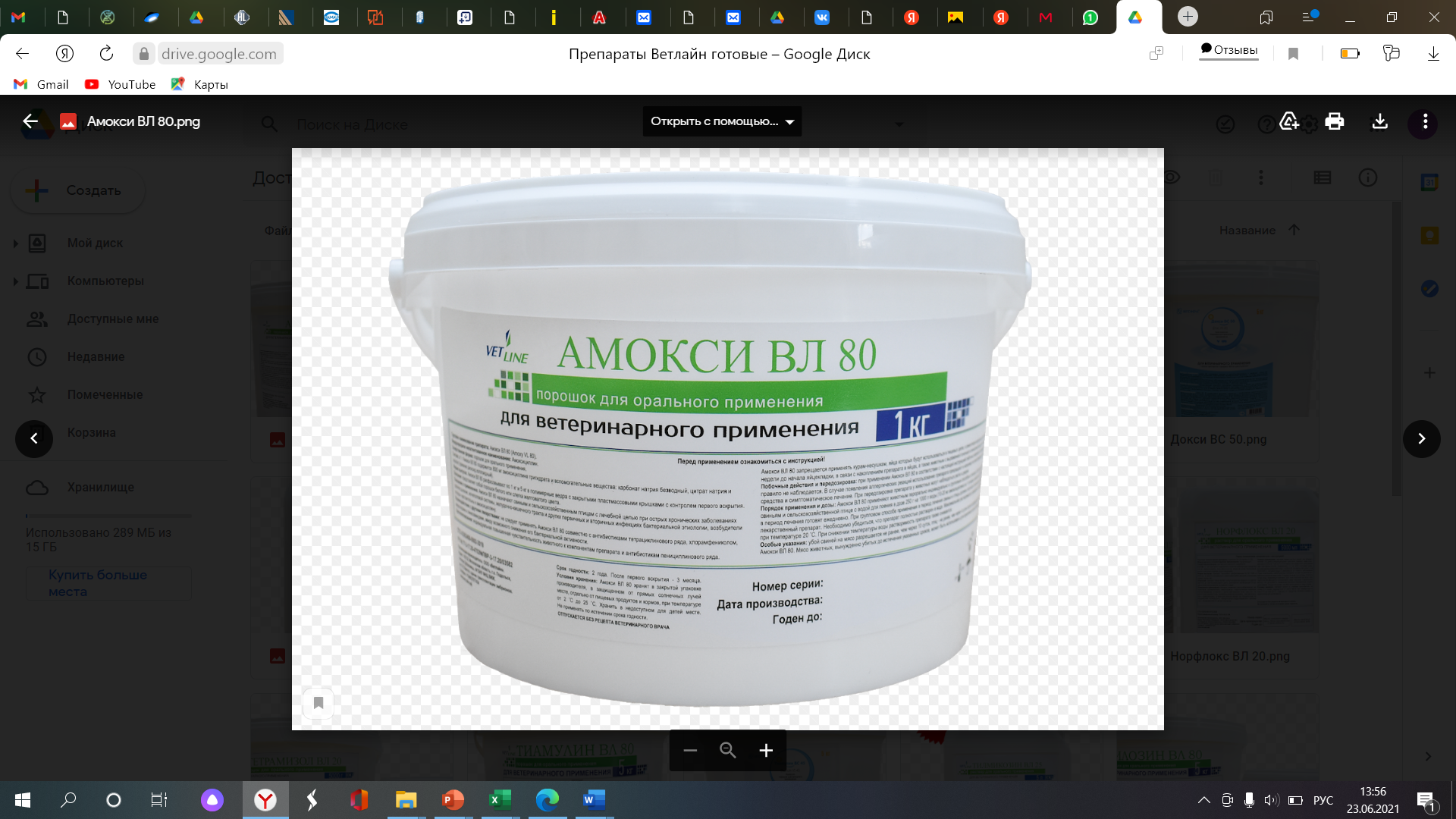 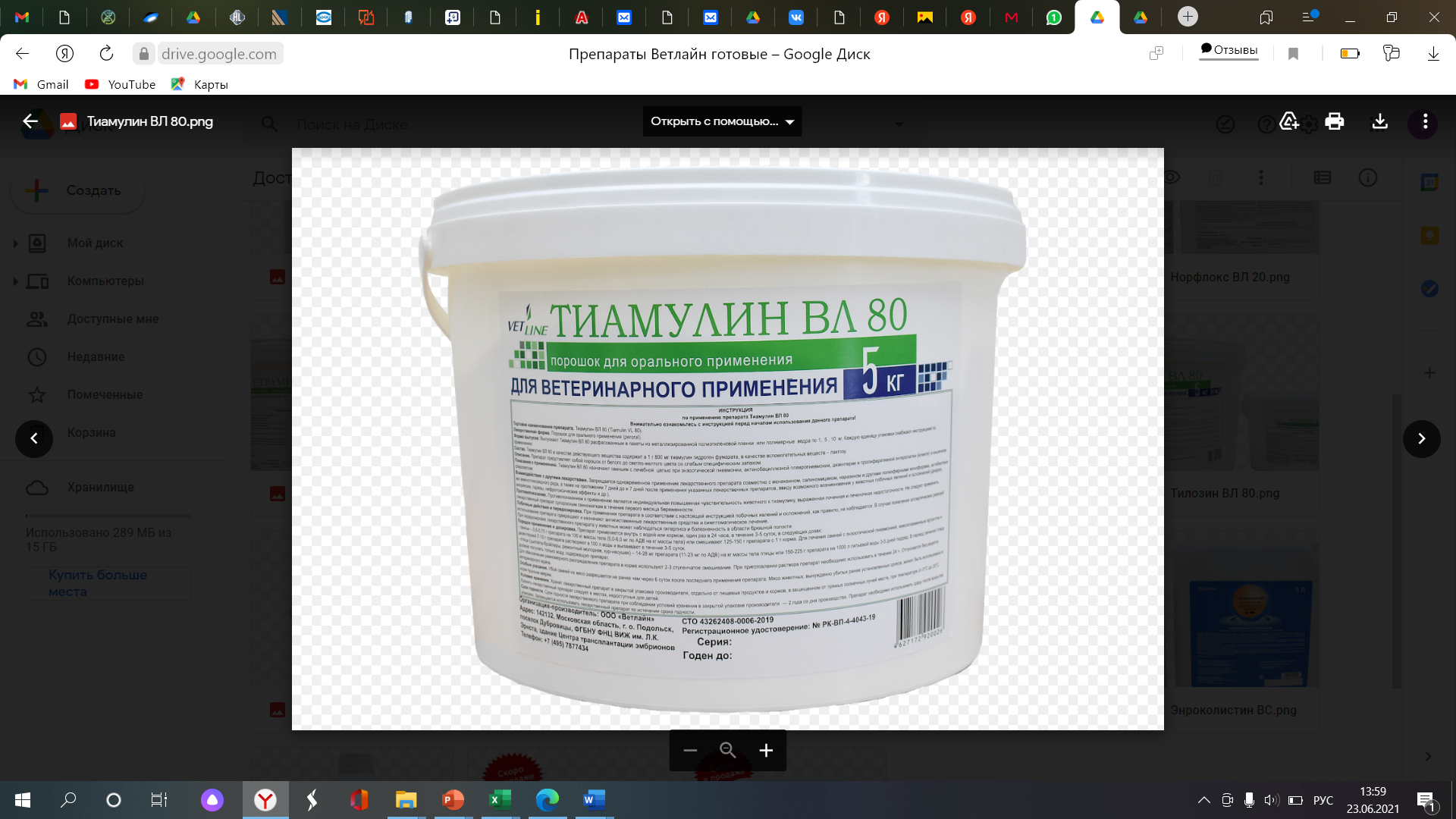 концентрация аэрозольных частиц
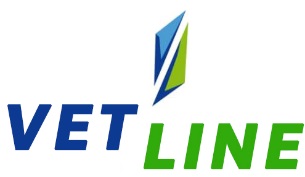 16
Вентиляция и кондиционирование воздуха обеспечивает
климатическую подготовку приточного воздуха (температура, влажность)
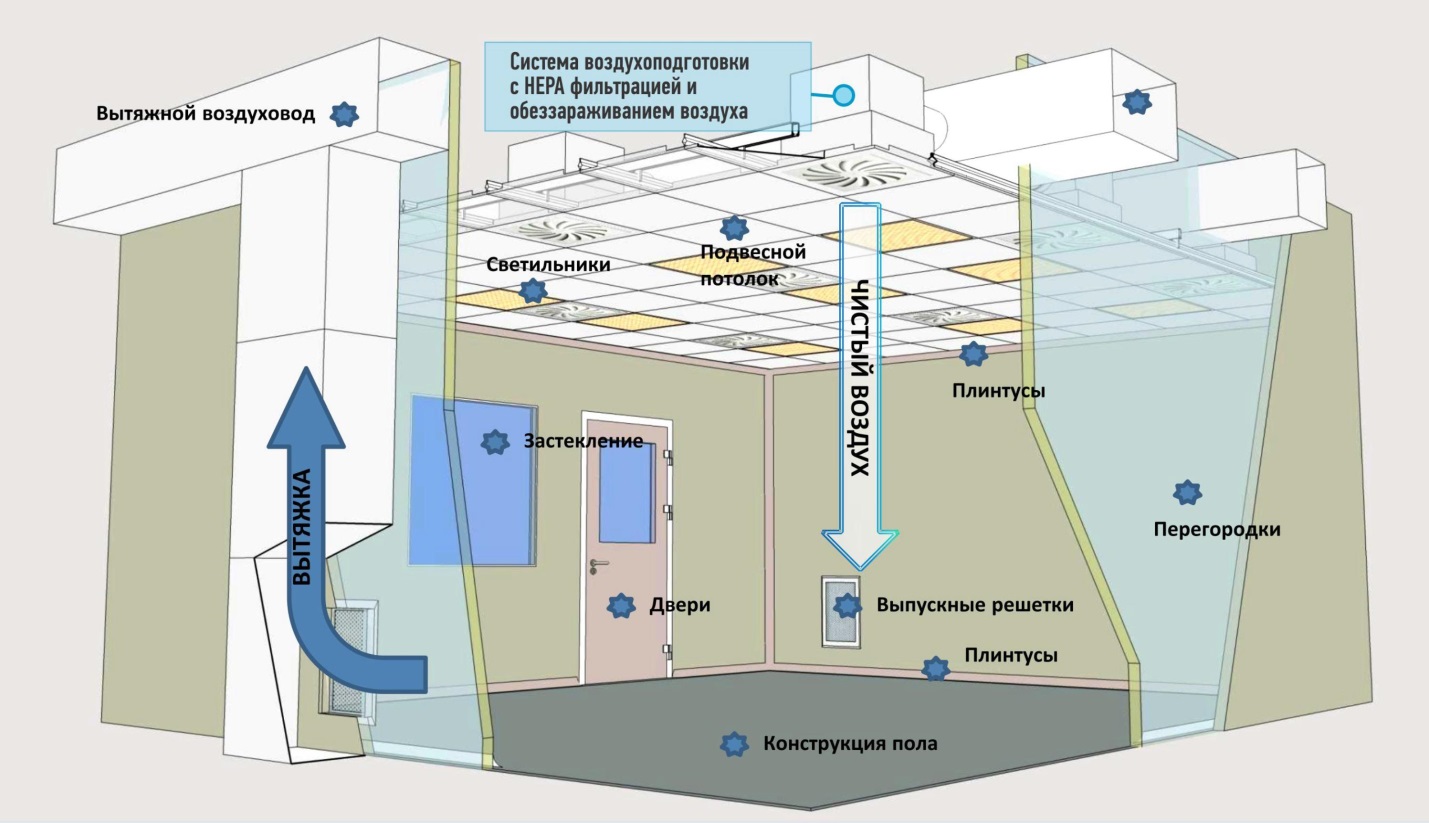 многоступенчатую фильтрацию  G4—F8—не ниже Н12
требуемую кратность воздухообмена
эффективное распределение воздуха в контролируемом помещении
поддержание заданных перепадов
 давления
обслуживание рабочих процессов (удаление пыли, влаги и тепла от технологического оборудования)
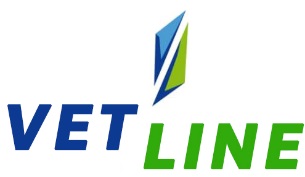 17
Получение воды очищенной
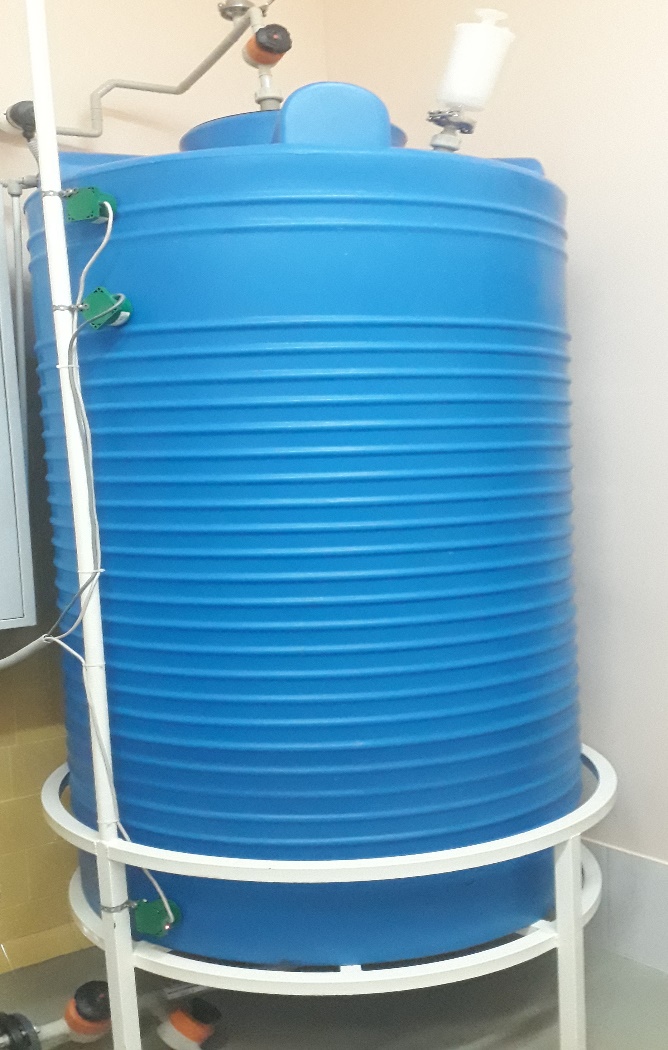 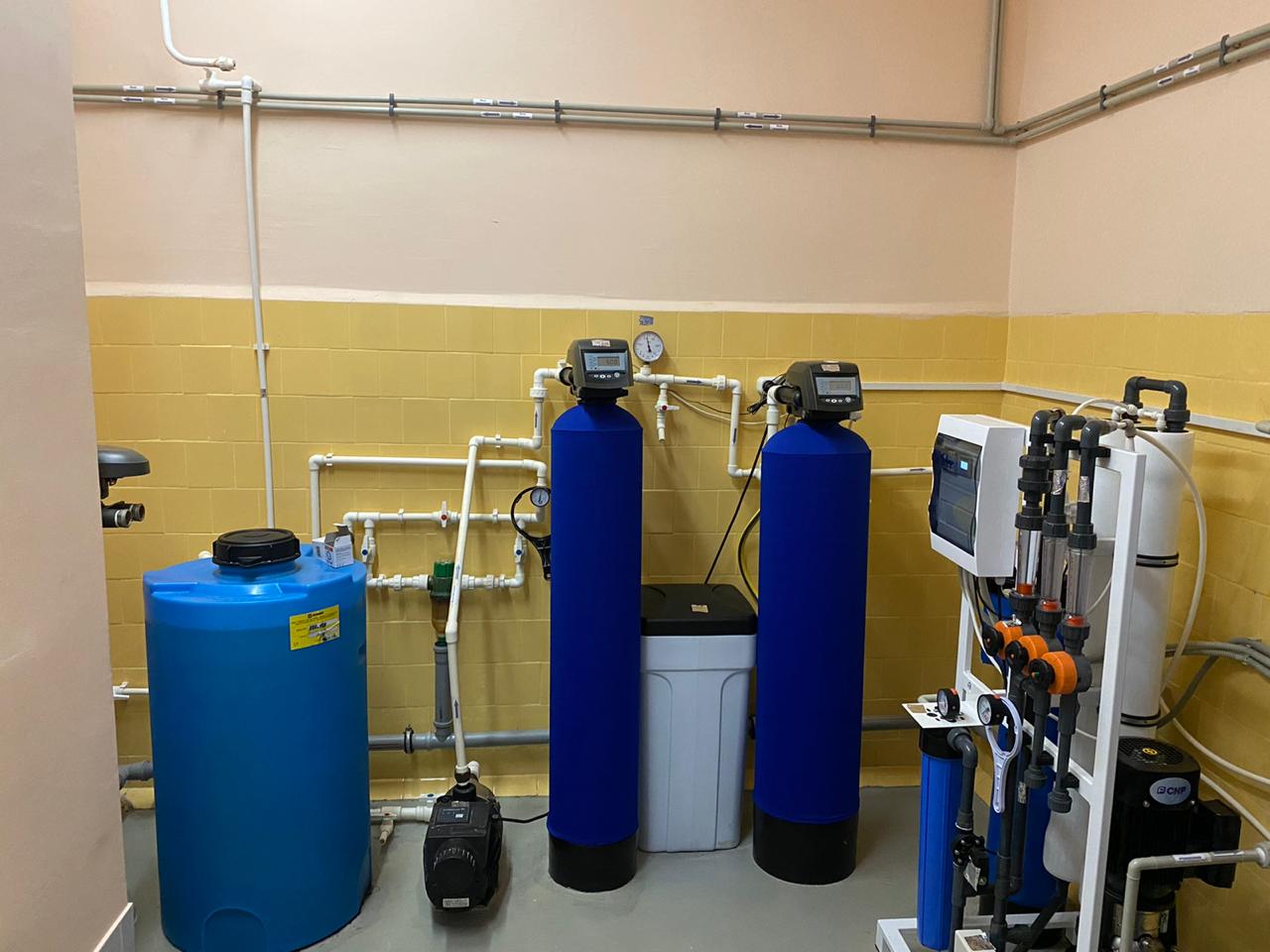 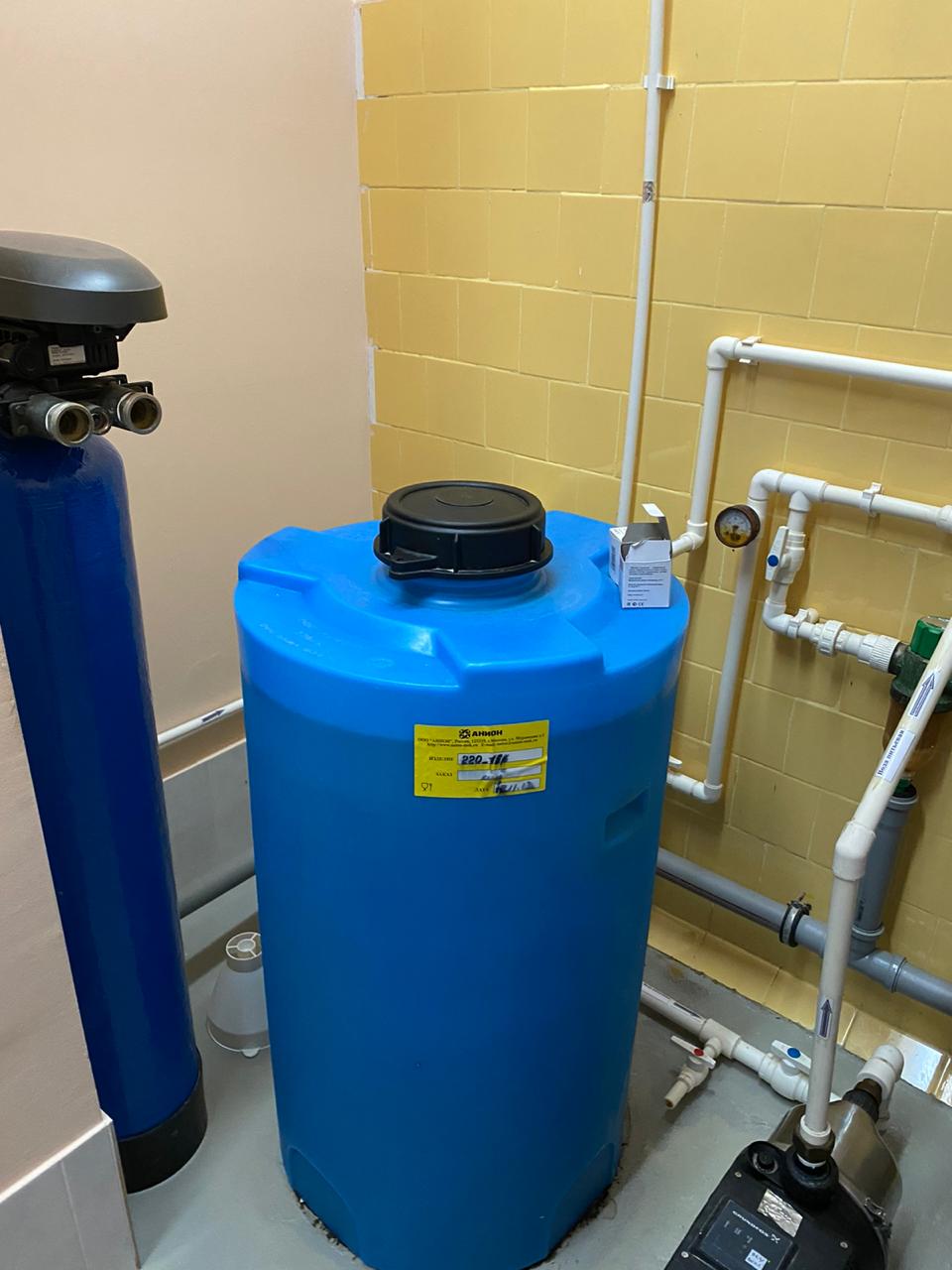 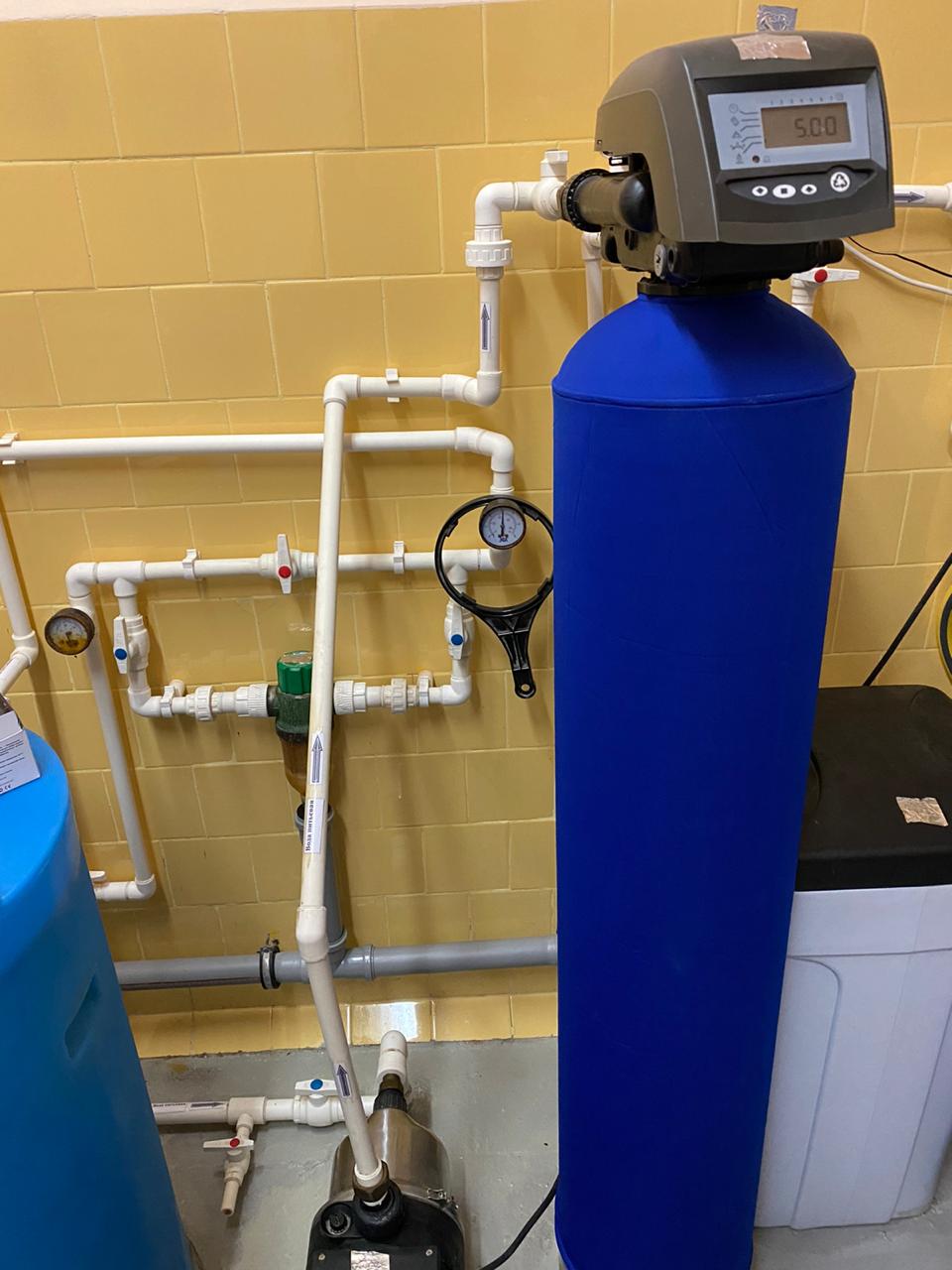 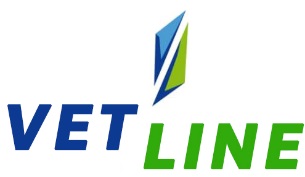 18
Хранение и логистика
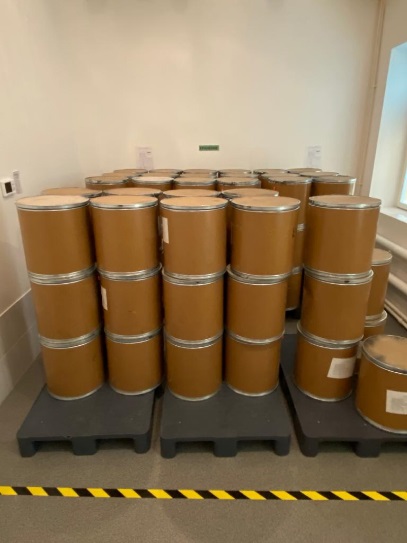 Складские помещения
Влажность не более 65% 
Температура хранения (15-25)°С
Отгрузка готовой продукции потребителю
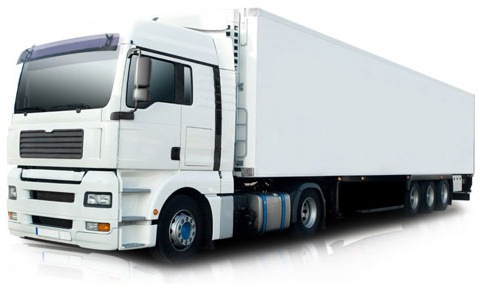 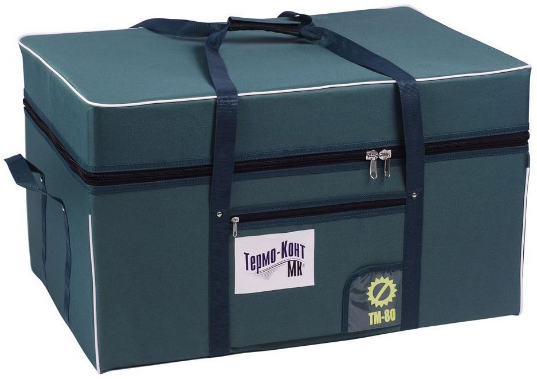 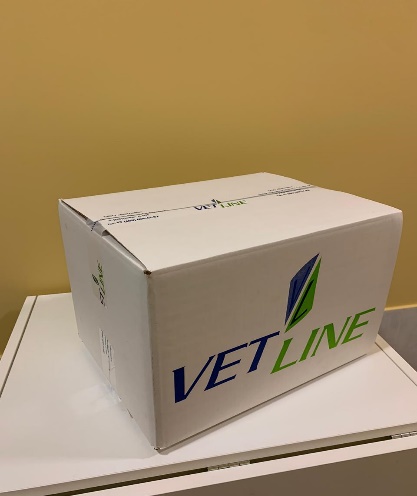 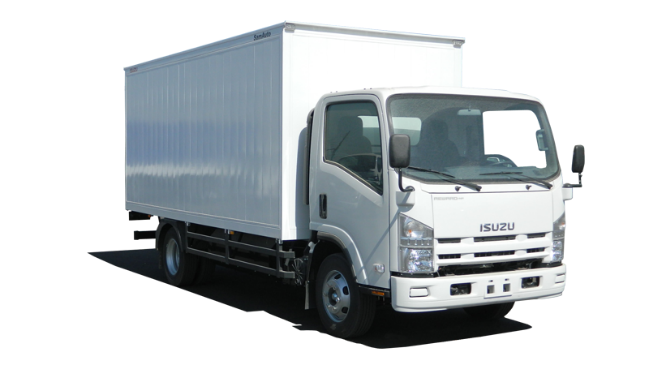 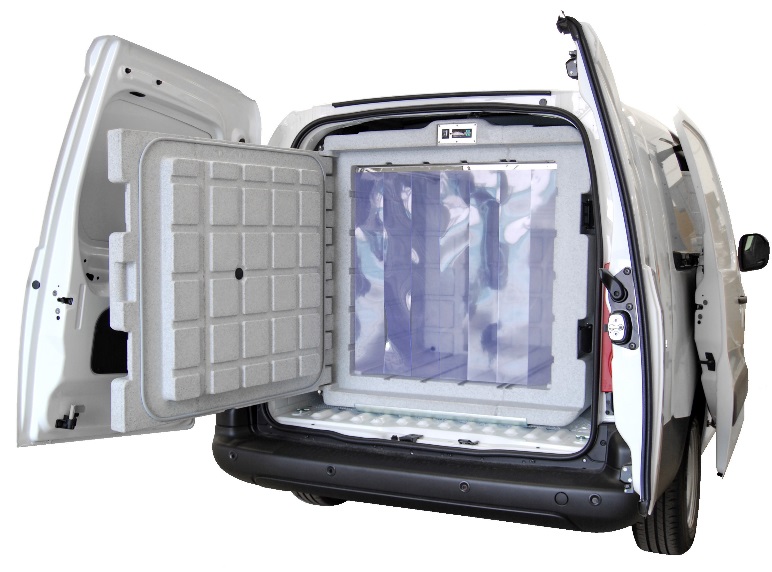 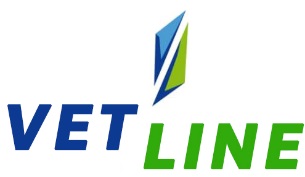 19
Статистические  данные с 2017 г. по 2021 г.
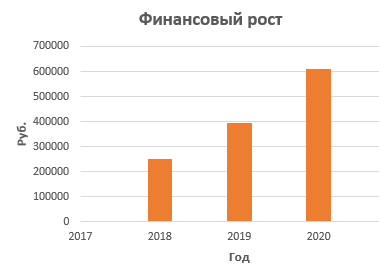 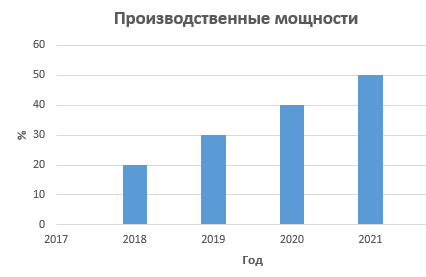 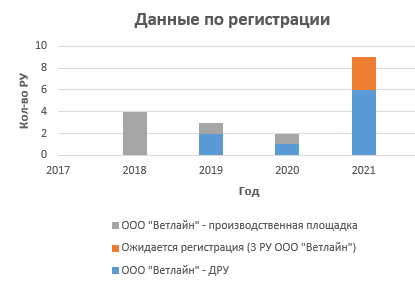 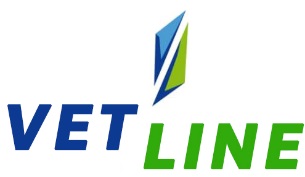 20
Наши продукты
ПЕРЕЧЕНЬ ЗАРЕГИСТРИРОВАННЫХ ЛЕКАРСТВЕННЫХ ПРЕПАРАТОВ ООО «ВЕТЛАЙН» на 01.01.22г
КОНТРАКТНОЕ ПРОИЗВОДСТВО НА ПРОИЗВОДСТВЕННОЙ ПЛОЩАДКЕ ООО «ВЕТЛАЙН»
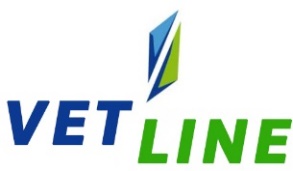 20
Наши партнеры
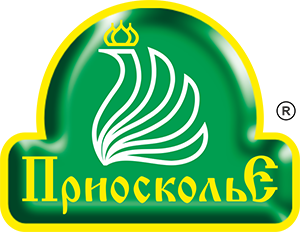 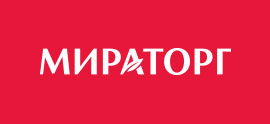 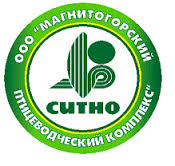 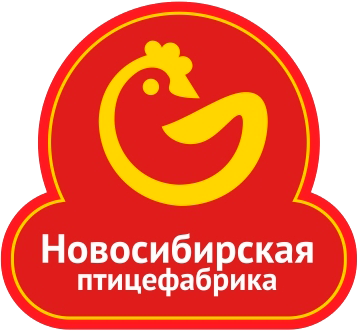 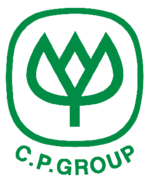 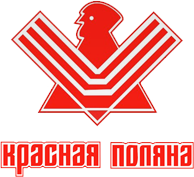 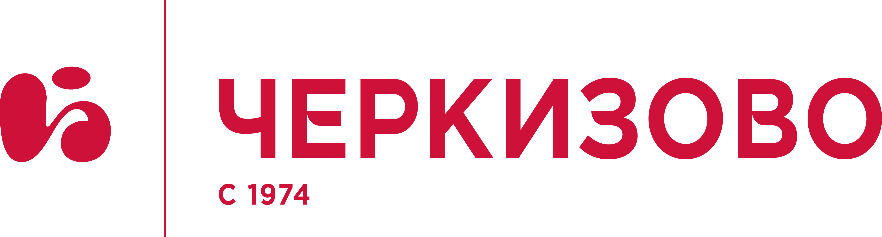 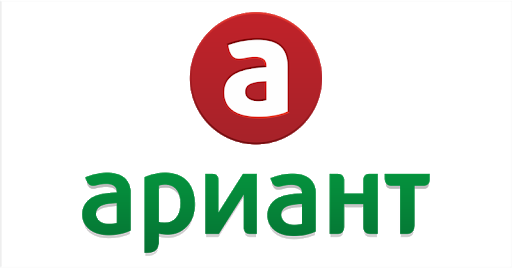 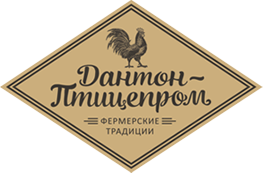 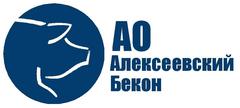 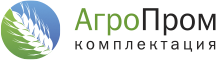 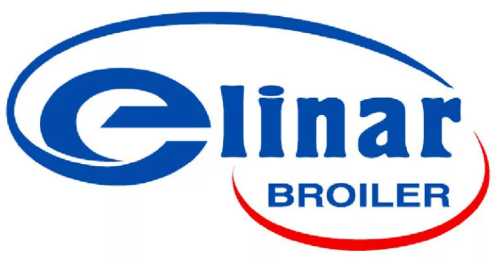 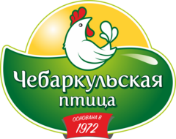 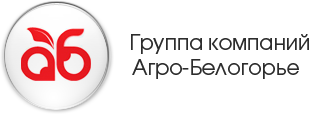 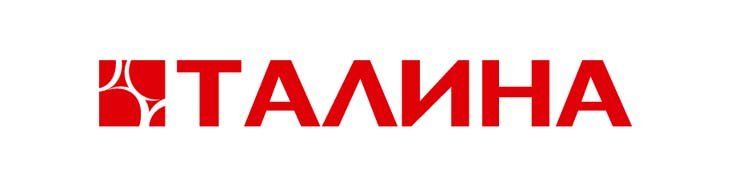 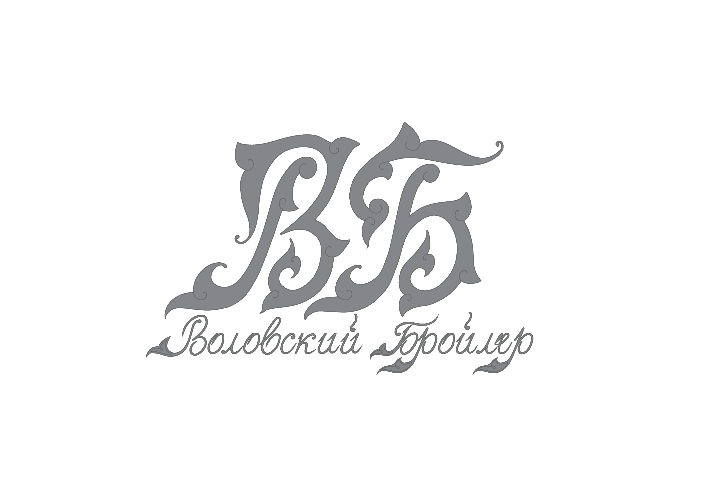 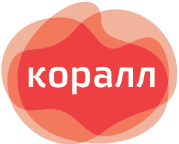 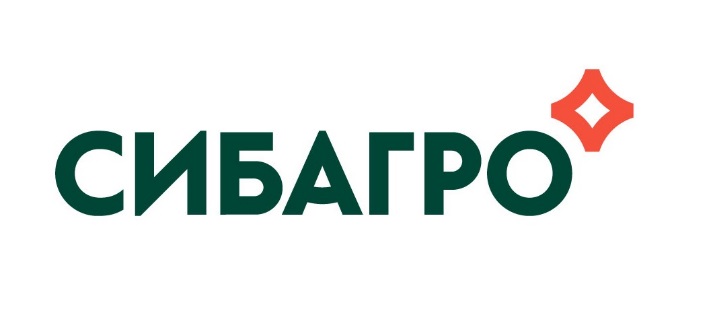 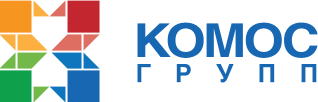 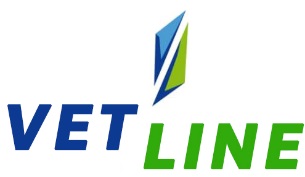 21
Контакты
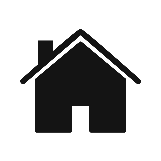 Адрес производства 142132 , Московская область, Подольский городской округ, поселение  Дубровицкое, д. 60 Б
Юридический адрес 117405, г. Москва, ул. Дорожная, д. 60 "Б", 1 этаж, офис 7

Телефон (офис) +7 (495) 787-74-34
                               +7 (916) 723-27-87
Email: vetlain@gmail.com
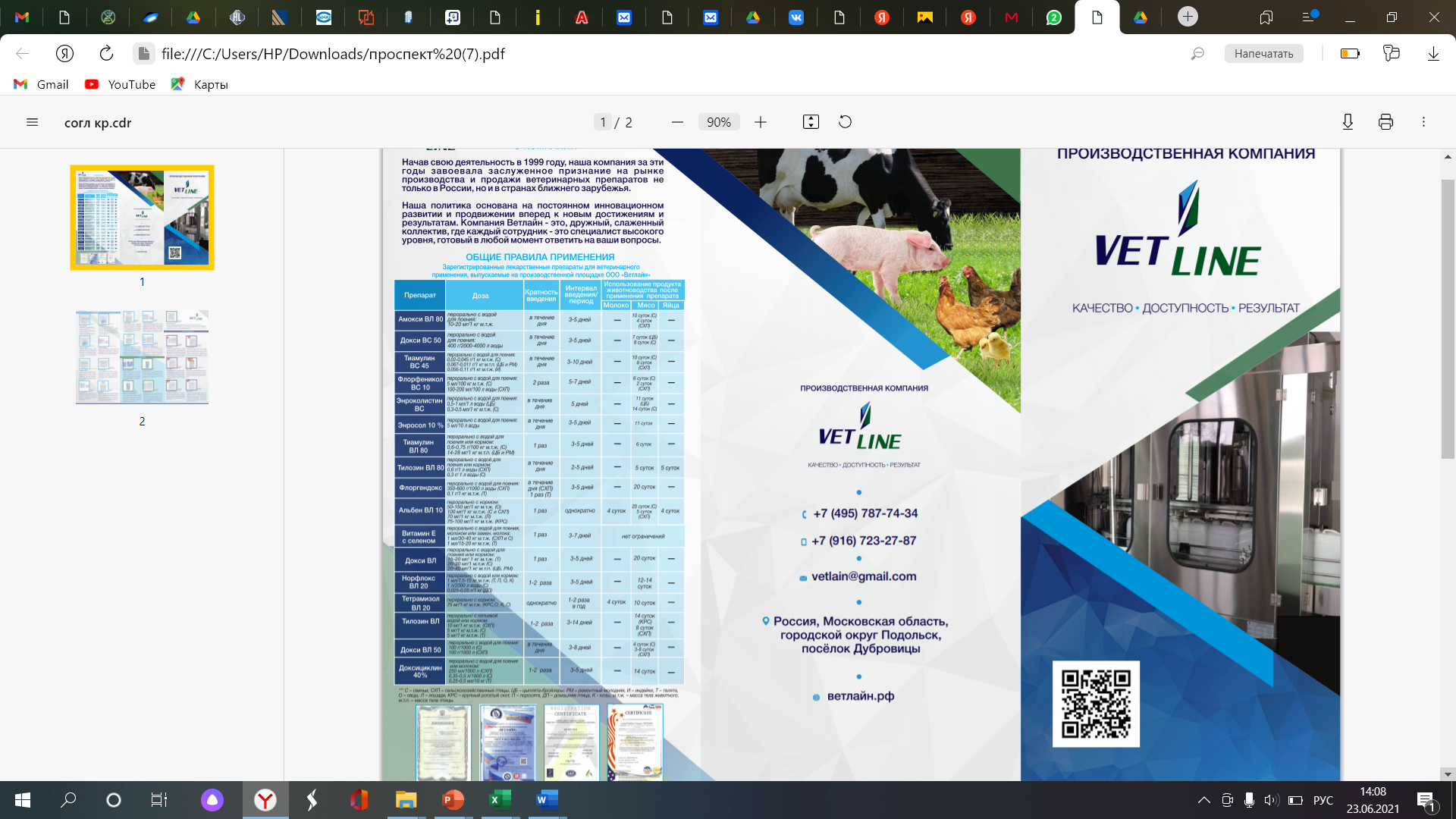 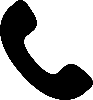 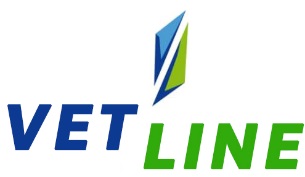 22
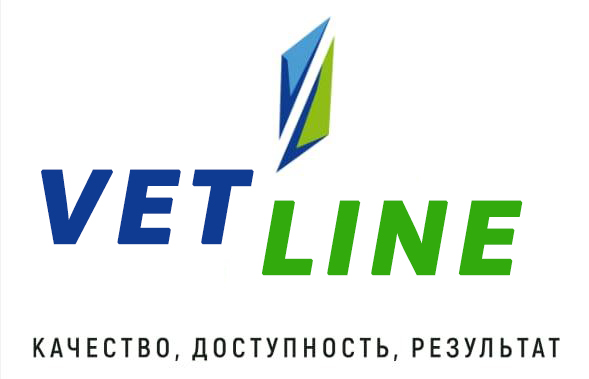 Спасибо за внимание!
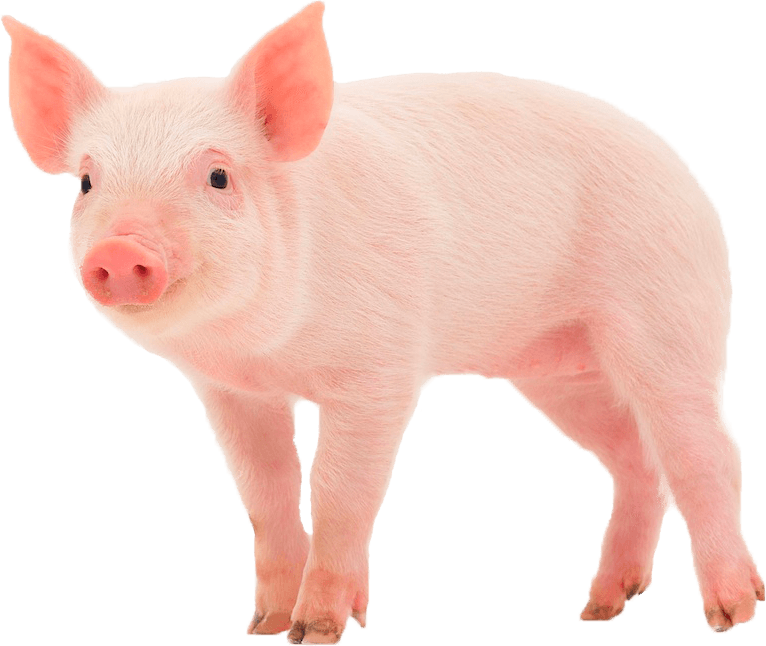 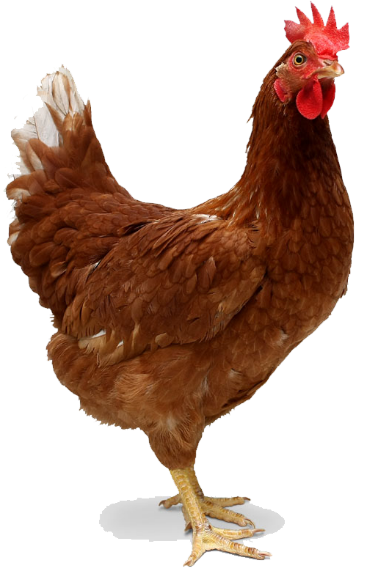 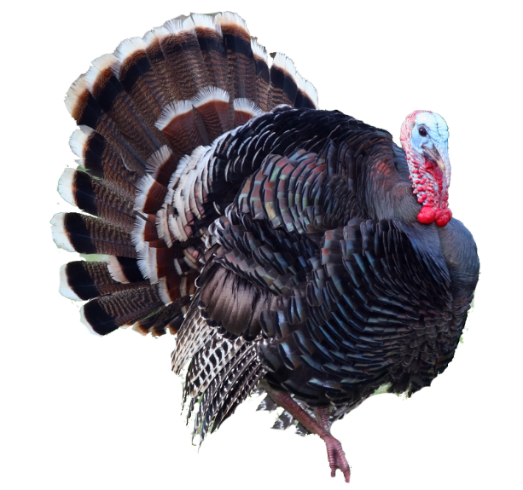